Grammar
Present tense weak verbs: 1st, 2nd, 3rd persons singular
Y7 German
Term 1.2 - Week 4 - Lesson 21
Natalie Finlayson / Rachel Hawkes
25/11/19
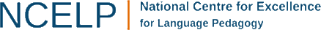 Grammatik
Order of words in a sentence
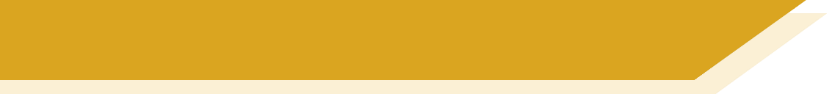 A simple German sentence contains a subject and a verb with an ending.
Du spielst.
Mia spielt.
Ich spiele.
You play/are playing.
Mia plays/is playing.
I play/am playing.
We can make the sentence more interesting by adding a noun after the verb.
So, if a sentence contains an adverb, the word order is different from English.
Du spielst Gitarre.
Mia spielt Tennis.
Ich spiele Fußball.
You play/are playing guitar.
Mia plays/is playing Tennis.
I play/am playing football.
An adverb adds information about when, how or where something happens.
The adverb normally comes after the verb. It splits up the verb and noun.
Du spielst zu Hause Gitarre.
Mia spielt manchmal Tennis.
Ich spiele mit Freunden Fußball.
You are playing guitar at home.
Mia sometimes plays Tennis.
I am playing football with friends.
[Speaker Notes: This animated slide provides a reminder of the order and formation of sentence components.

Animations allow teachers to elict the du and er/sie forms of the sentences, as well as the English translations.

Teacher to pay special attention to the word order with adverbs, highlighting that a word-for-word translation from English will result in incorrect word order.

If the sentence contains a time, manner or place, this must come after the verb and before the noun.
Note: At this point we are teaching the word order in a sentence with ONE adverb only.  We are not aiming to introduce the time, manner, place rule for multiple adverbs.]
lesen / schreiben [1/4]
Bausteine (building blocks)
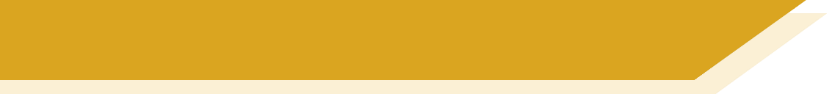 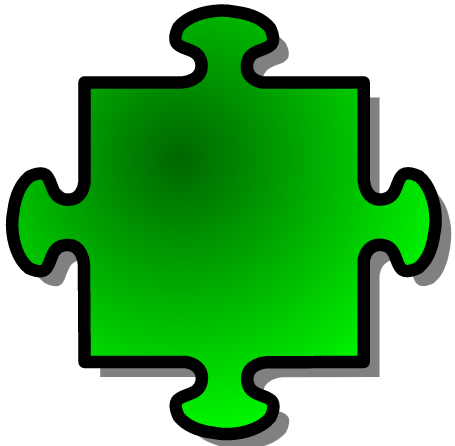 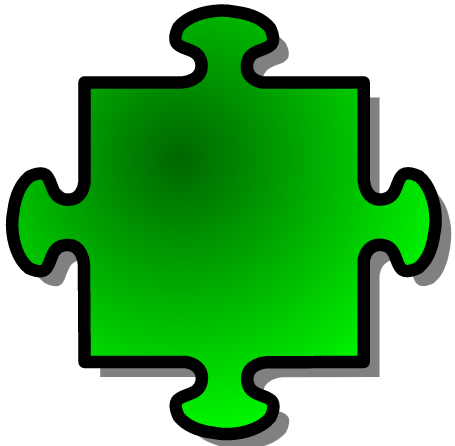 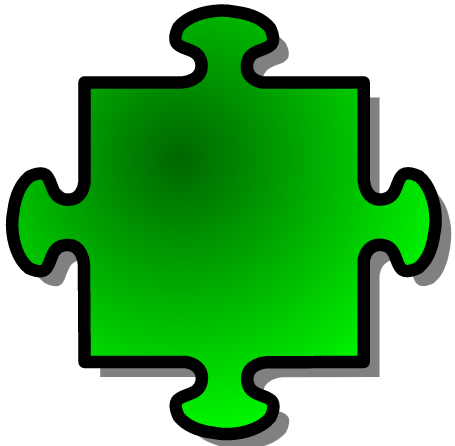 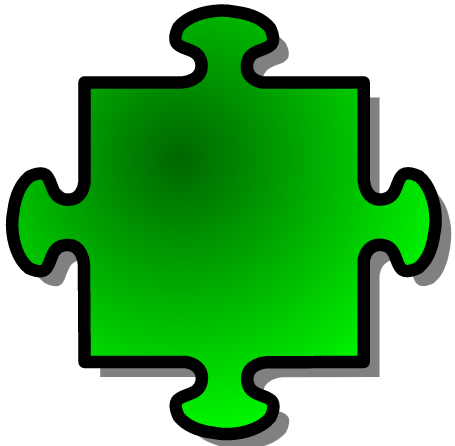 Du
du
lernen
Mathe
Schreib Sätze.
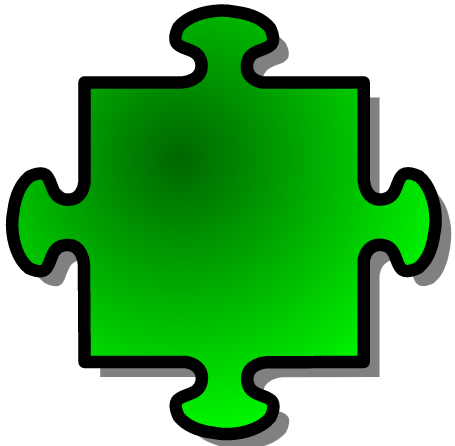 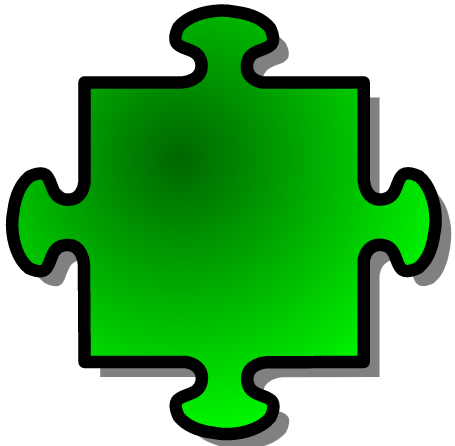 in der Schule
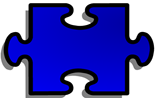 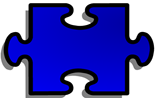 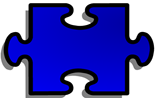 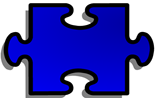 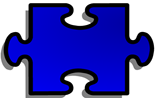 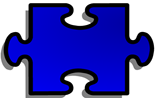 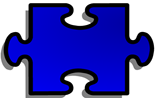 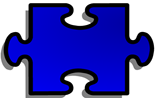 lernst
spielen
Gitarre
spielt
Gitarre
nie
nie
er
Er
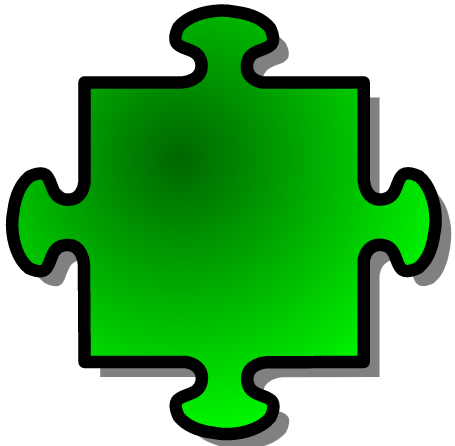 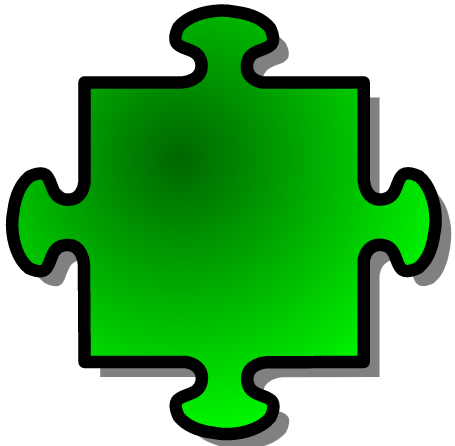 in der Schule
Mathe
[Speaker Notes: Teacher to remind students to think about word order and verb endings.

Answers appear on clicks.]
lesen / schreiben [2/4]
Bausteine (building blocks)
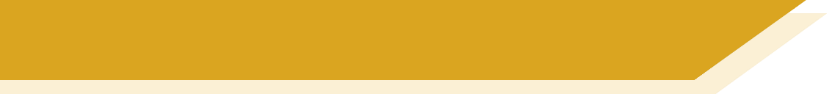 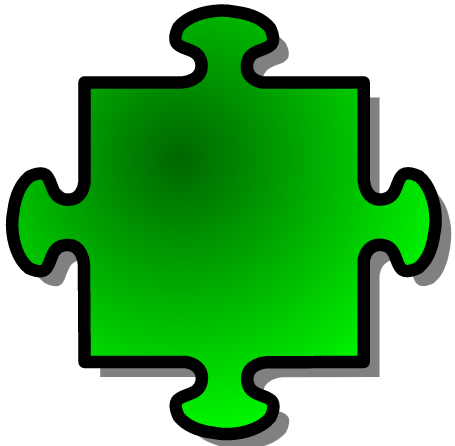 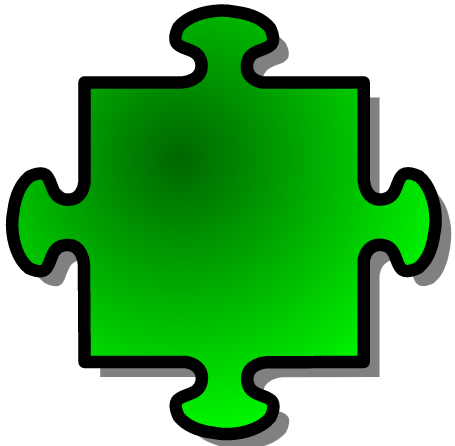 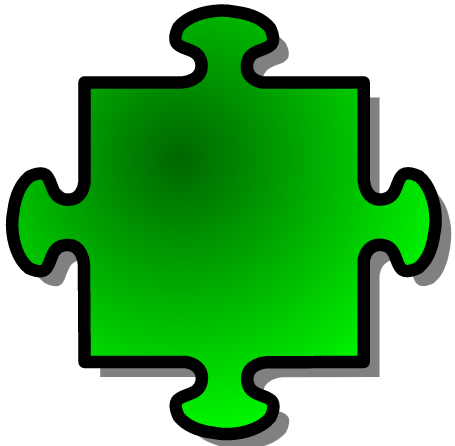 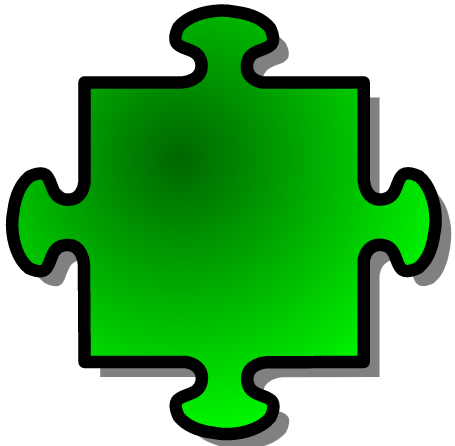 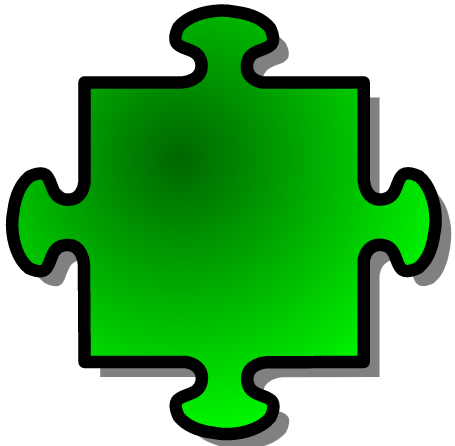 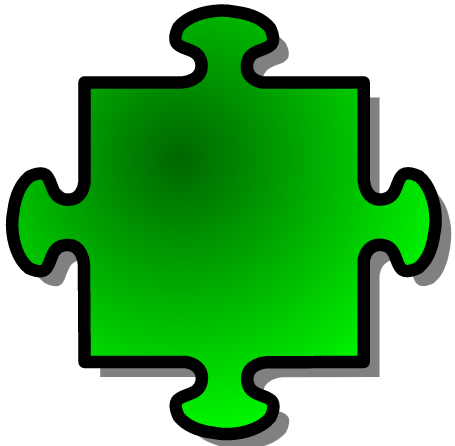 sehr
oft
sehr
oft
sie
Sie
Musik
Musik
Schreib Sätze.
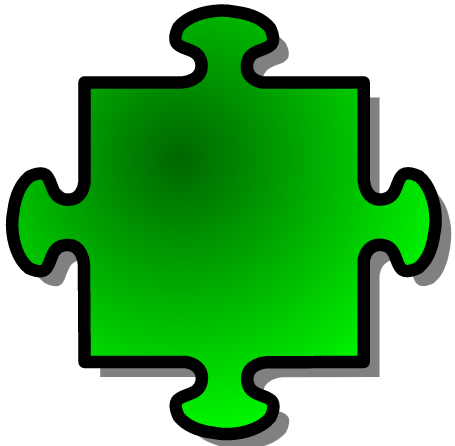 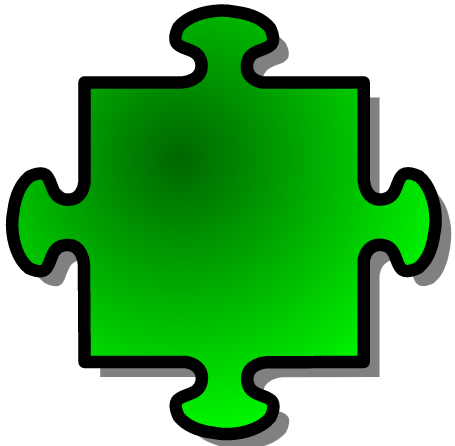 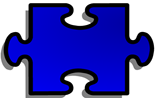 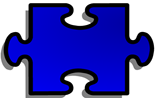 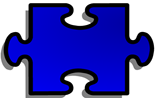 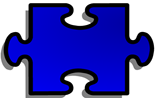 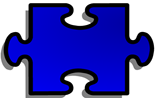 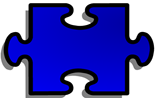 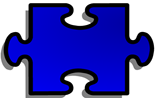 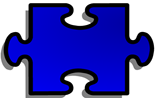 hört
hören
ein Buch
lese
lesen
Ich
oft
ich
ein Buch
oft
[Speaker Notes: Teacher to remind students to think about word order and verb endings.

Answers appear on clicks.]
Grammatik
Order of words in a question
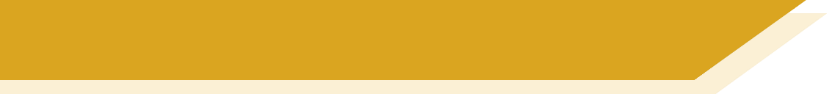 Sentences are turned into questions by swapping the verb and subject.
Du spielst zu Hause Gitarre.
Spielst du zu Hause Gitarre?
Do you play / Are you playing guitar at home?
You play/are playing guitar at home.
To ask an open question, place a question word in front of the verb.
Wann spielst du zu Hause Gitarre?
Only the verb and subject swap places. The adverb and noun stay in the same position.
When do you play / are you playing guitar at home?
Wer spielt zu Hause Gitarre?
Who plays / is playing guitar at home?
[Speaker Notes: This is an animated slide reminding students of the order and formation of questions

Animations allow teachers to elicit the du and er/sie forms of the sentences, as well as the English translations.

Teacher to pay special attention to the word order with adverbs, highlighting that a word-for-word translation from English will result in incorrect word order.]
lesen / schreiben [2/4]
Bausteine (building blocks)
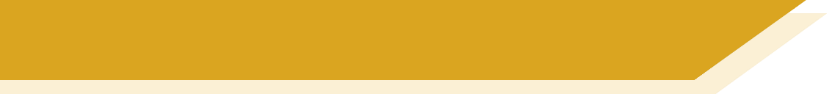 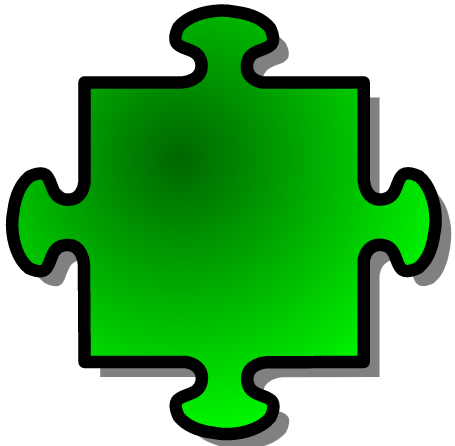 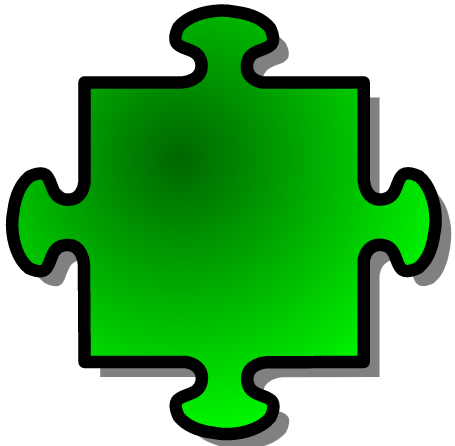 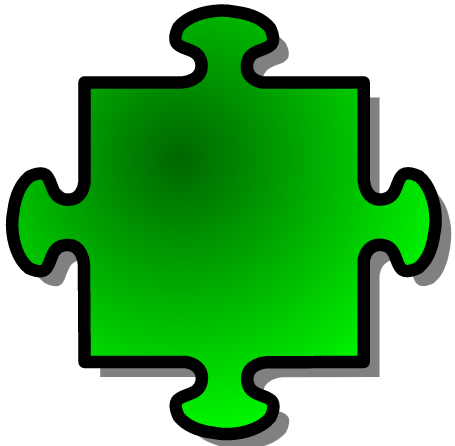 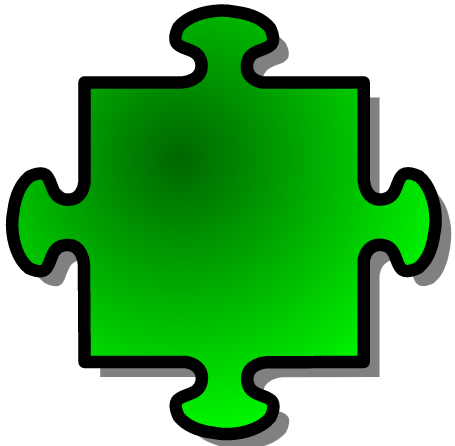 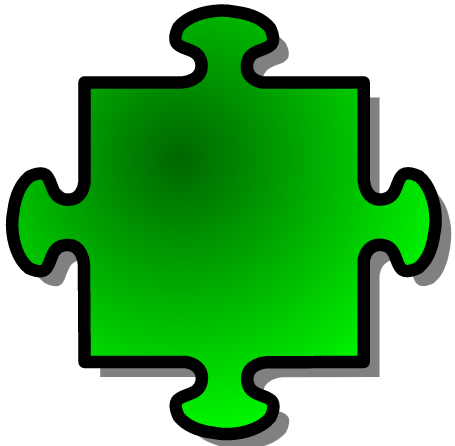 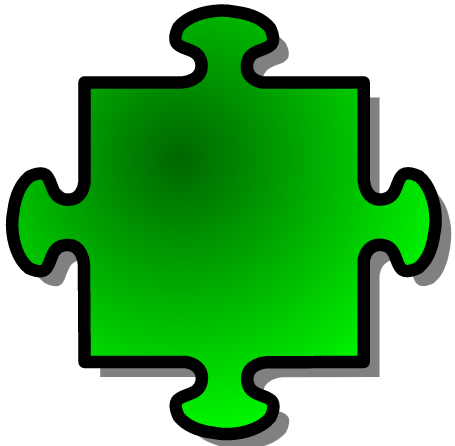 zu 
Hause
zu 
Hause
den Boden
den Boden?
sie
Putzt
Schreib Fragen.
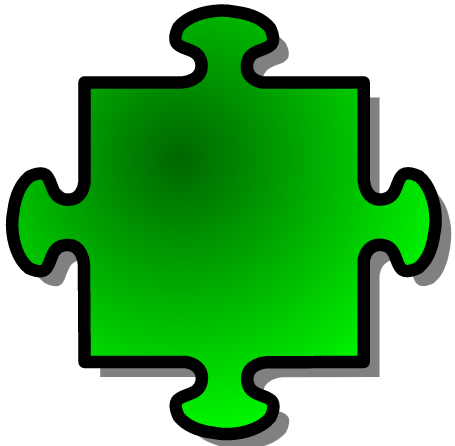 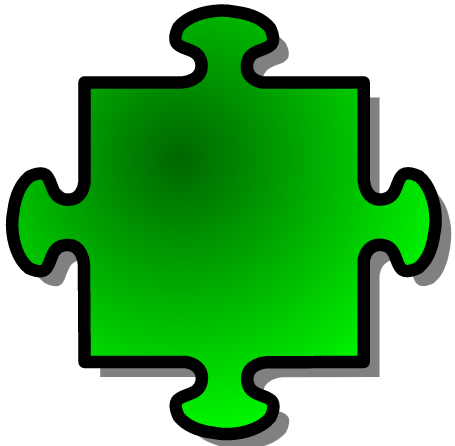 putzen
sie
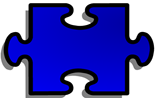 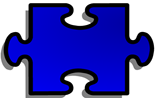 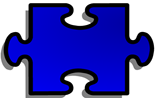 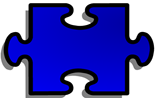 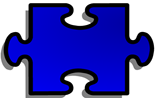 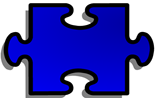 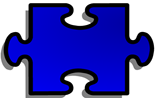 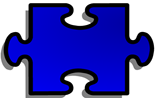 Suppe?
kochen
Suppe
Kochst
oft
du
oft
du
[Speaker Notes: Note: Students encountered der Satz [582] as part of last weeks sequence (Frage oder Satz). Explain that Sätze is the plural form.]
lesen / schreiben [2/4]
Bausteine (building blocks)
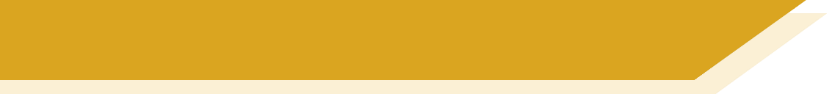 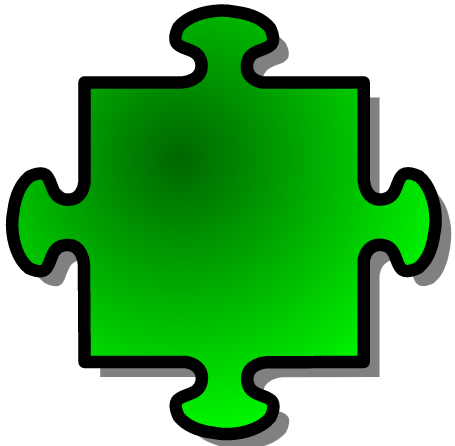 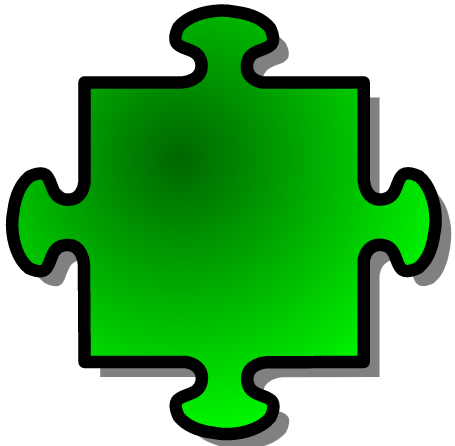 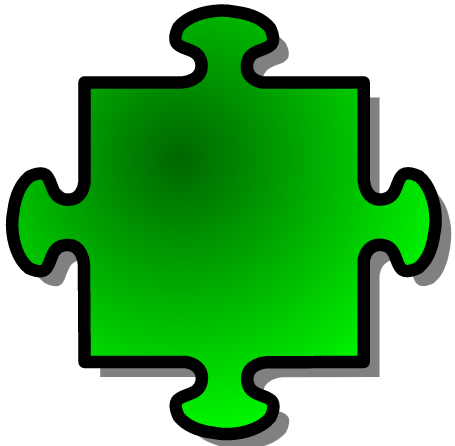 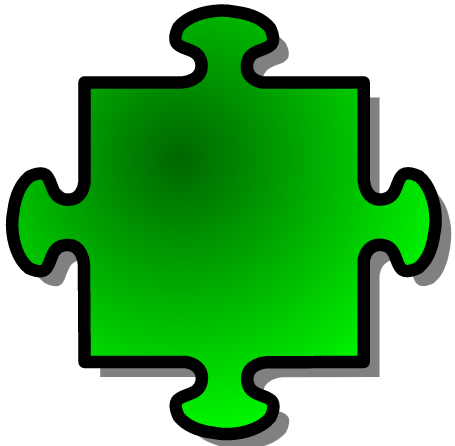 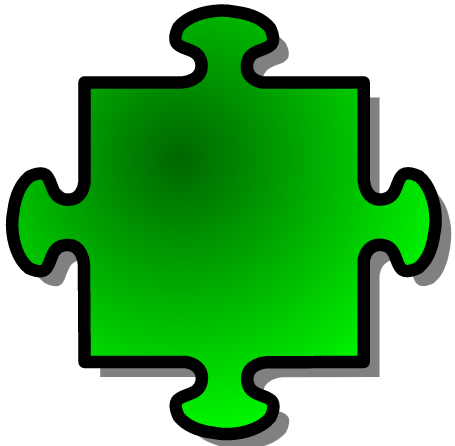 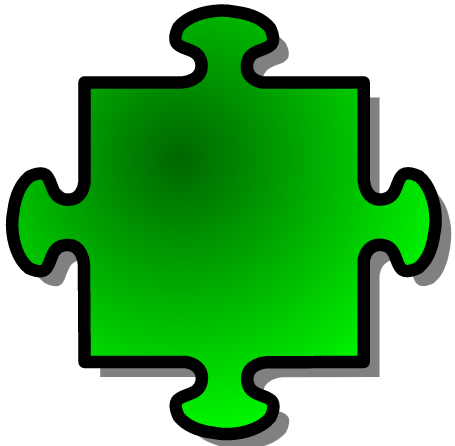 in die Schule?
in die Schule
jeden
Tag
jeden
Tag
Gehe
ich
Schreib Fragen.
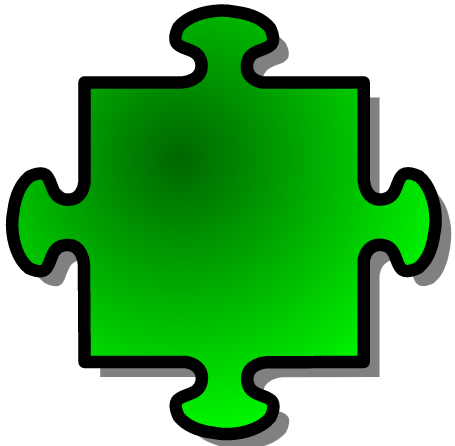 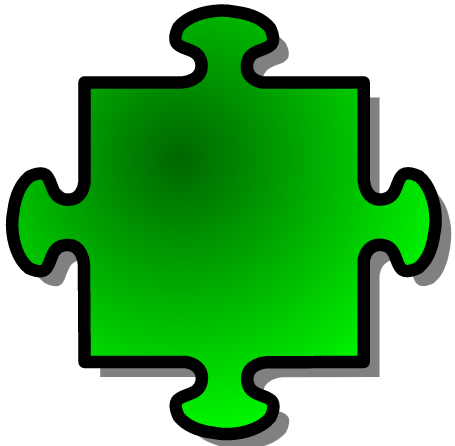 gehen
ich
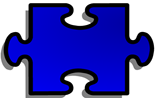 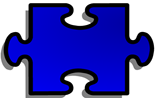 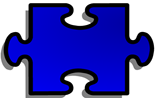 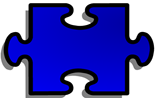 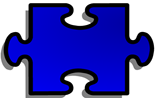 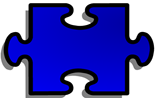 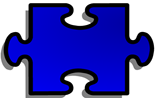 das Bett
machen
Macht
er
nie
nie
er
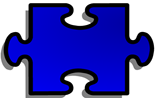 das Bett?
hören [1/2]
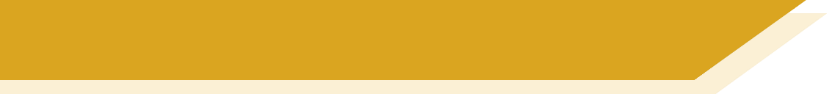 Am Telefon
Mia und Oma telefonieren. Oma hat Fragen. Wer macht was? Schreib M (Mia) oder W (Wolfgang).
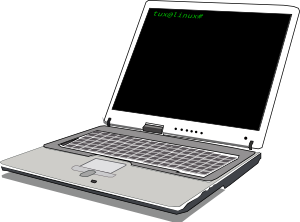 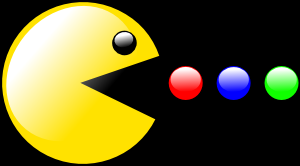 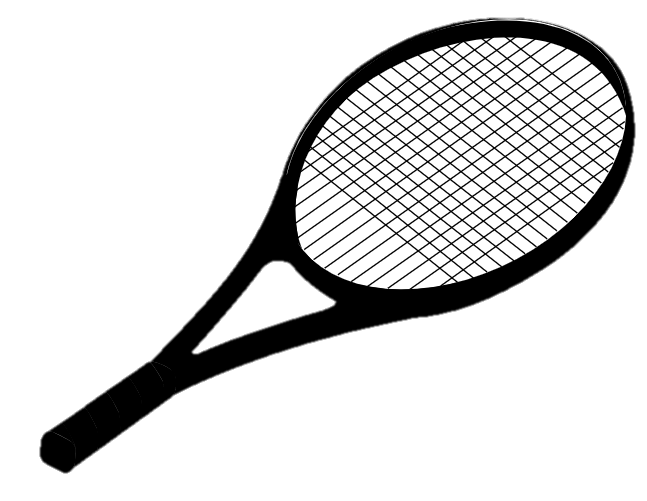 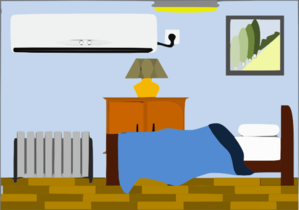 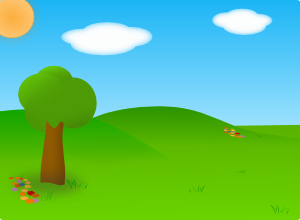 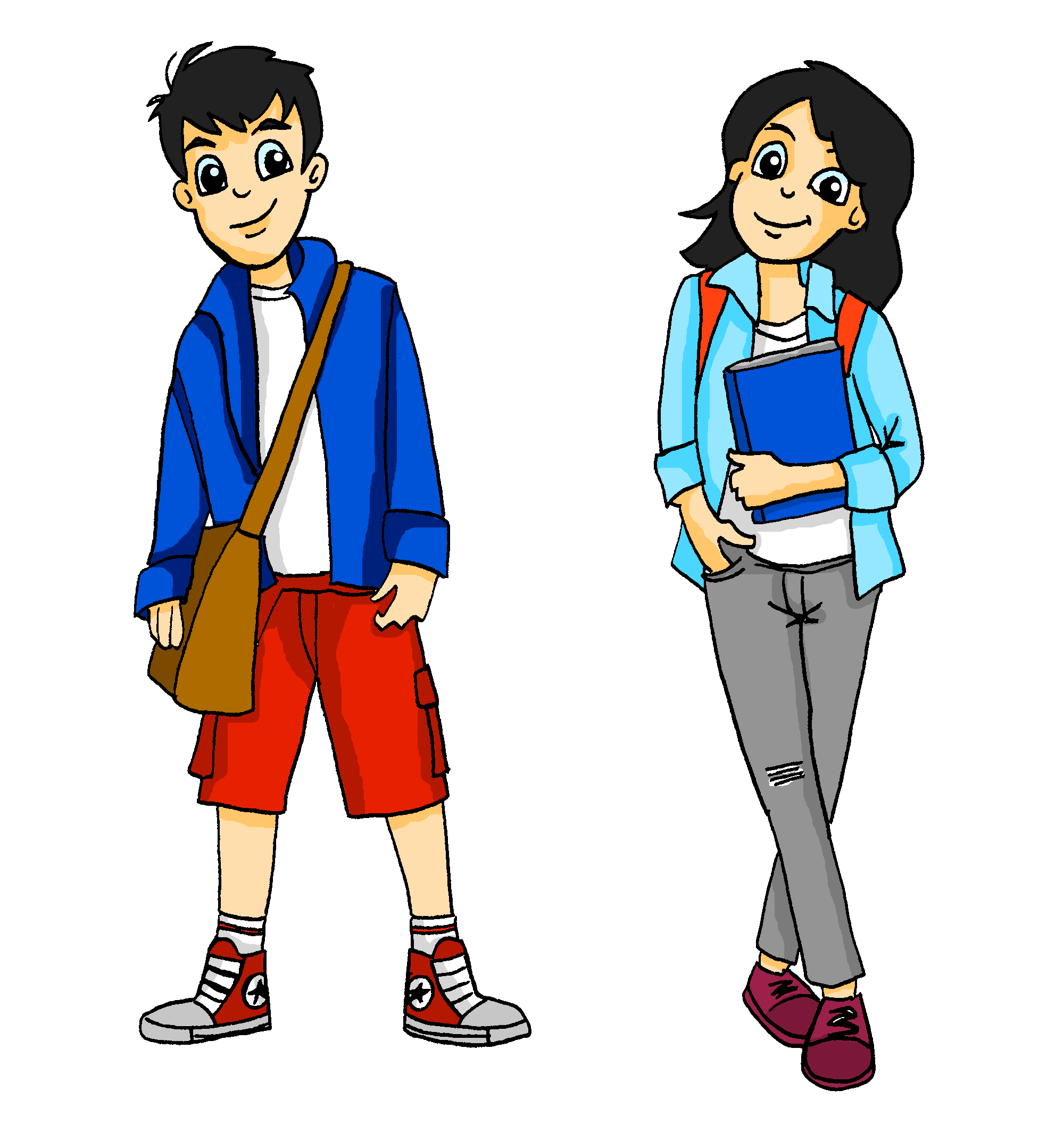 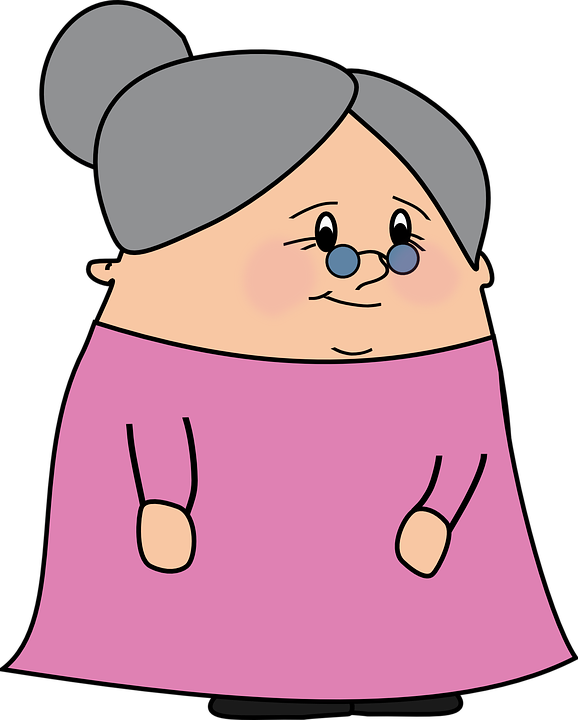 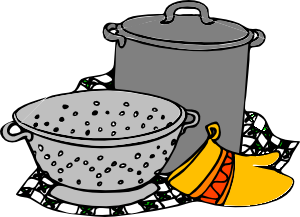 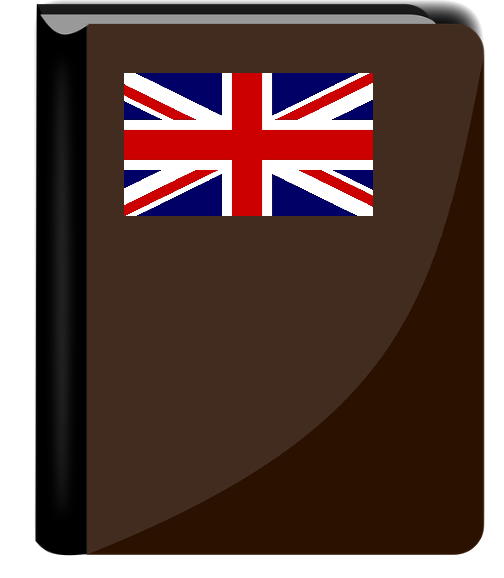 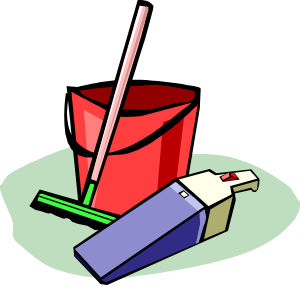 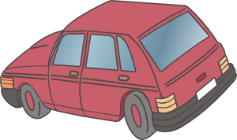 [Speaker Notes: Students can complete the exercise by sketching a 2x4 grid in their workbooks, and writing M or W in each square.

Audio plays on clicking the button on the top right. Students hear a full dialogue rather than individual sentences. Pronouns are obscured so students must listen to the verb ending to decide who is doing what. The dialogue contains negated verbs as well as some red herrings, so students will need to listen carefully to the context to understand the meaning. They may need to hear the audio two or three times.

All words have been encountered previously with the exception of Suppe which can be inferred from the English, and Ach so! which can be introduced as a conversational filler to mean ‘right!’ ‘okay!’ ‘I see!’

Note: students learned die Frage in 1.1.6 Explain that Fragen is the plural form. Students will learn plural rules in two weeks’ time.


Transcript

A)
PHONE RINGS
Mia: Hallo?
Oma: Hallo Mia! Hier ist Oma.
Mia: Hallo Oma! Wie gehts?
Oma: Gut, danke! Was machst du? Und was macht Wolfgang?
Mia: [beep] spielt Frisbee und [beep] spiele Computer. 
Oma: Was?! Bist du nicht im Garten?
Mia: [beep] ist im Garten. [beep] sitze im Zimmer.
Oma: Du machst Hausaufgaben, nicht wahr? Und Wolfgang?
Mia: [beep] habe eine Matheaufgabe. [beep] hat eine Englischaufgabe.
Oma: Ach so! Putzt Wolfgang den Boden?
Mia: Ich weiß nicht. [beep] putze das Auto. [beep] kocht Spagetti.
Oma: Okay, ich verstehe.]
hören [1/2]
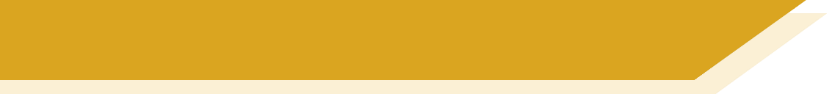 Am Telefon
Mia und Oma telefonieren. Oma hat Fragen. Wer macht was? Schreib M (Mia) oder W (Wolfgang).
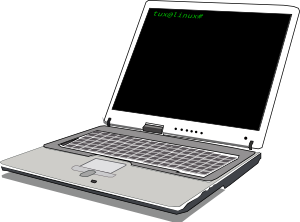 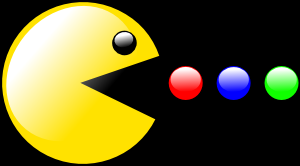 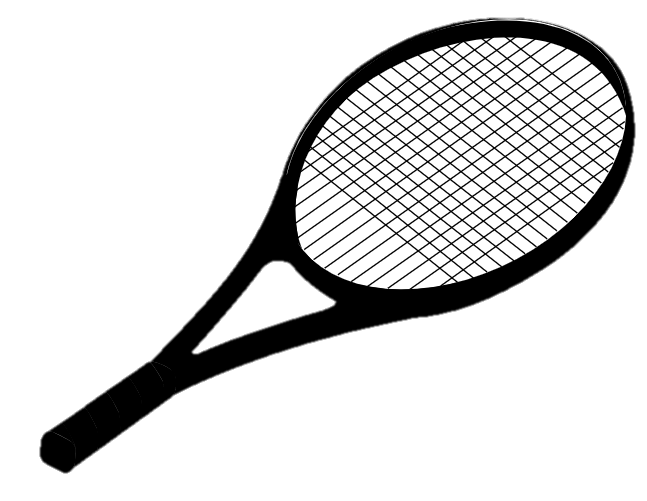 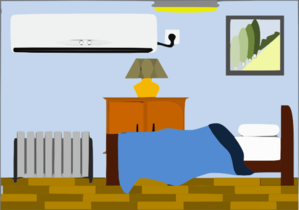 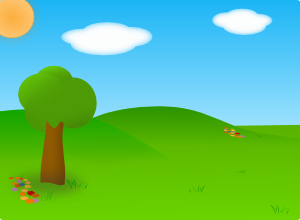 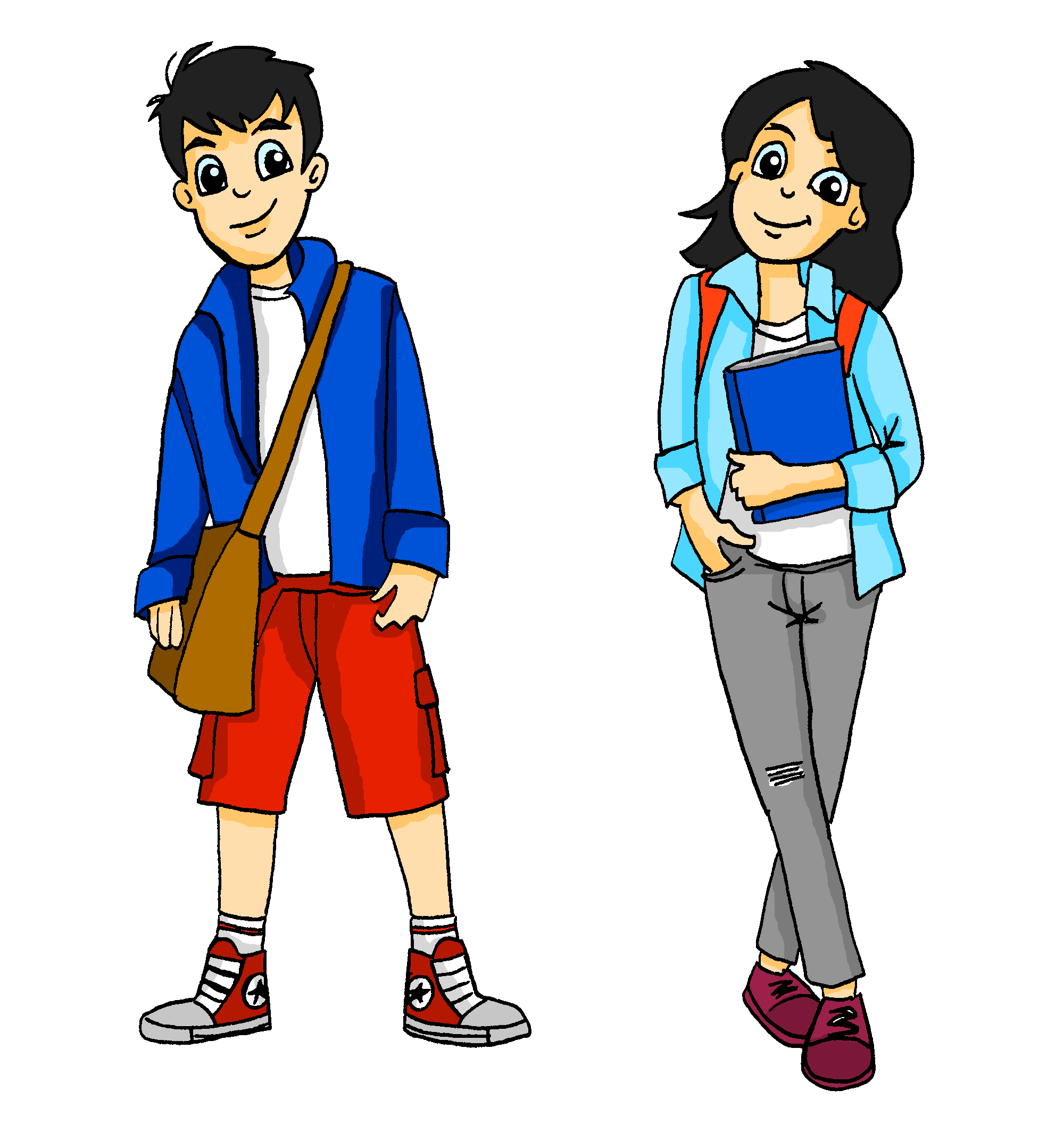 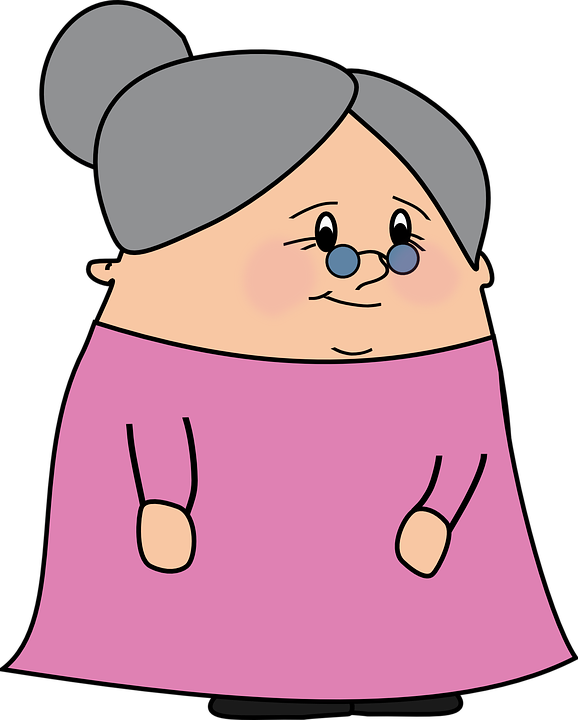 M
W
M
W
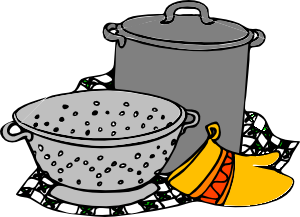 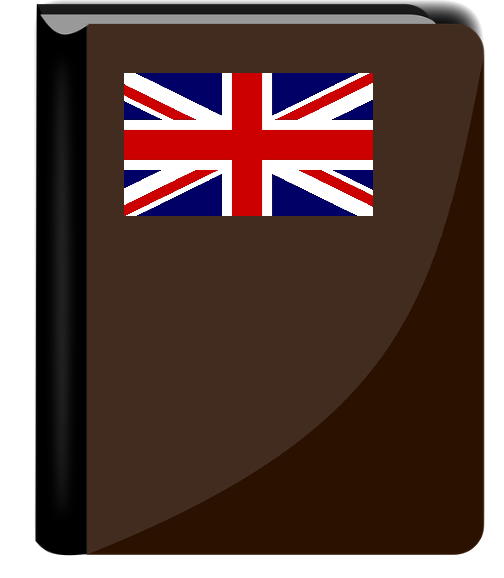 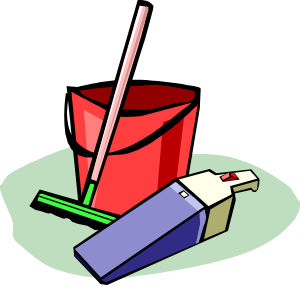 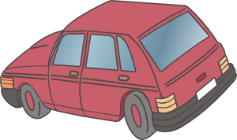 M
W
M
W
[Speaker Notes: Full audio (including pronouns) plays on plays on clicking the button on the top right. Answers revealed on clicks.

Teacher uses questions in the third person to elicit answers from students: ‘Wer spielt Tennis? Wolfgang spielt Tennis…’ etc.

Transcript

A)

PHONE RINGS
Mia: Hallo?
Oma: Hallo Mia! Hier ist Oma.
Mia: Hallo Oma! Wie gehts?
Oma: Gut, danke! Was machst du? Und was macht Wolfgang?
Mia: Wolfgang spielt Frisbee und ich spiele Computer. 
Oma: Was?! Bist du nicht im Garten?
Mia: Wolfgang ist im Garten. Ich sitze im Zimmer.
Oma: Du machst Hausaufgaben, nicht wahr? Und Wolfgang?
Mia: Ich habe eine Matheaufgabe. Wolfgang hat eine Englischaufgabe.
Oma: Ach so! Putzt Wolfgang den Boden?
Mia: Ich weiß nicht. Ich putze das Auto. Wolfgang kocht Spagetti.
Oma: Okay, ich verstehe.]
hören [2/2]
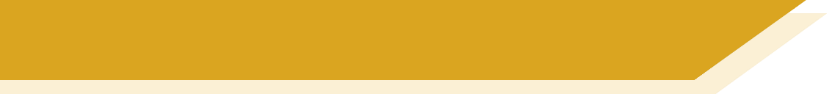 Am Telefon
Mia hat Fragen. Wer macht was? Schreib Opa oder Oma.
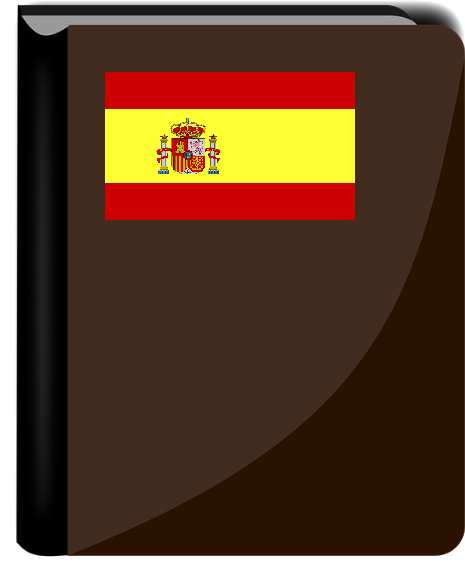 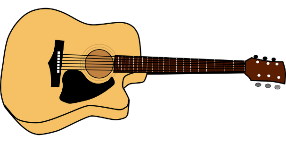 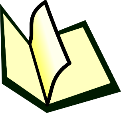 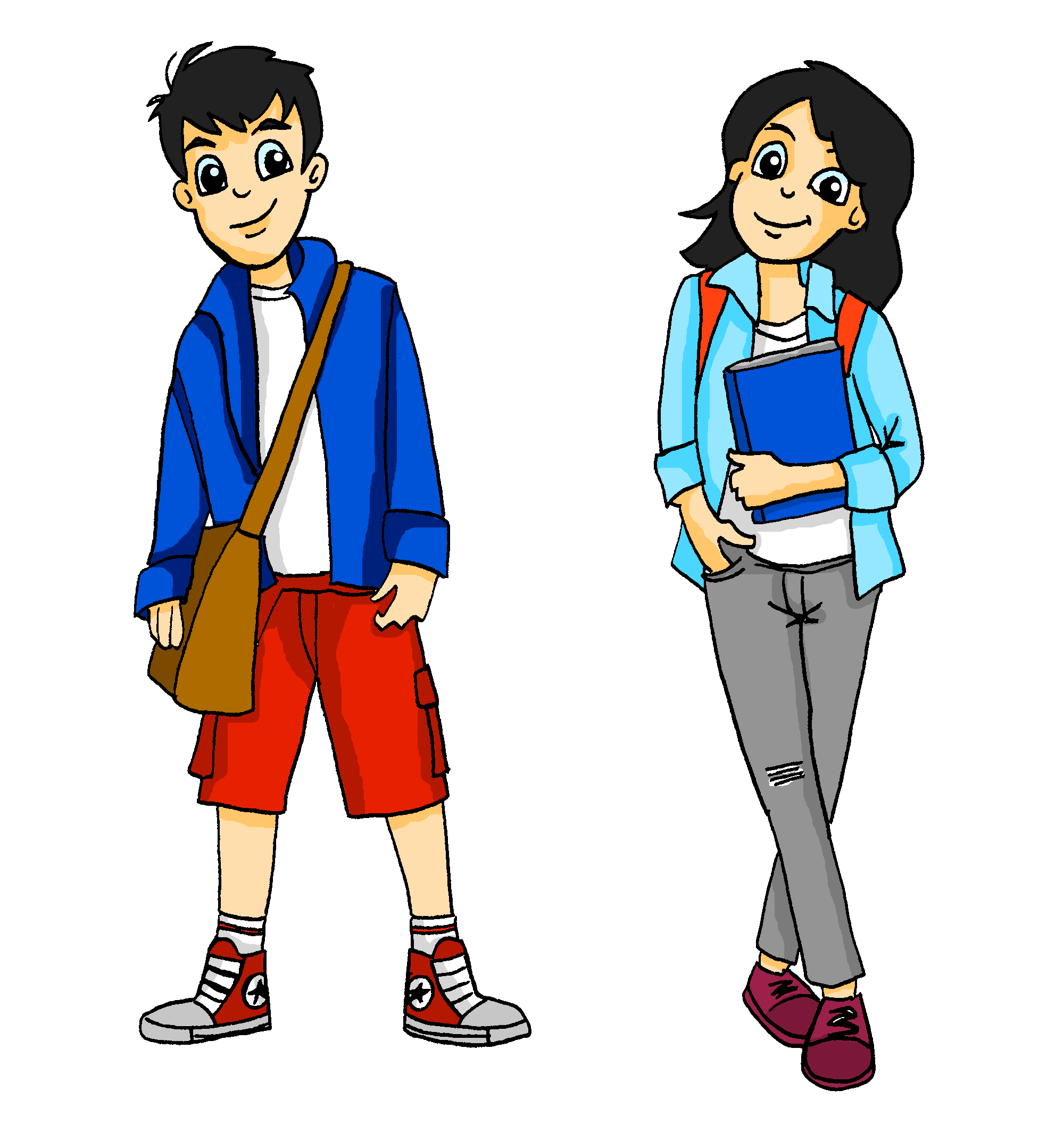 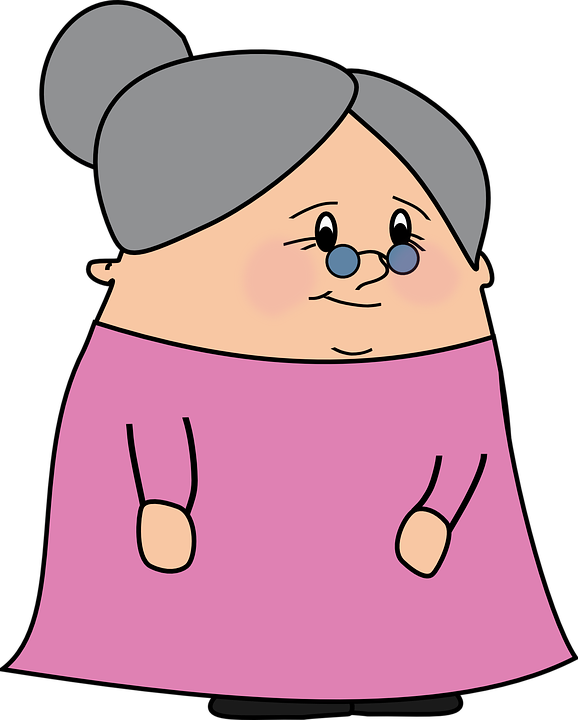 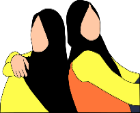 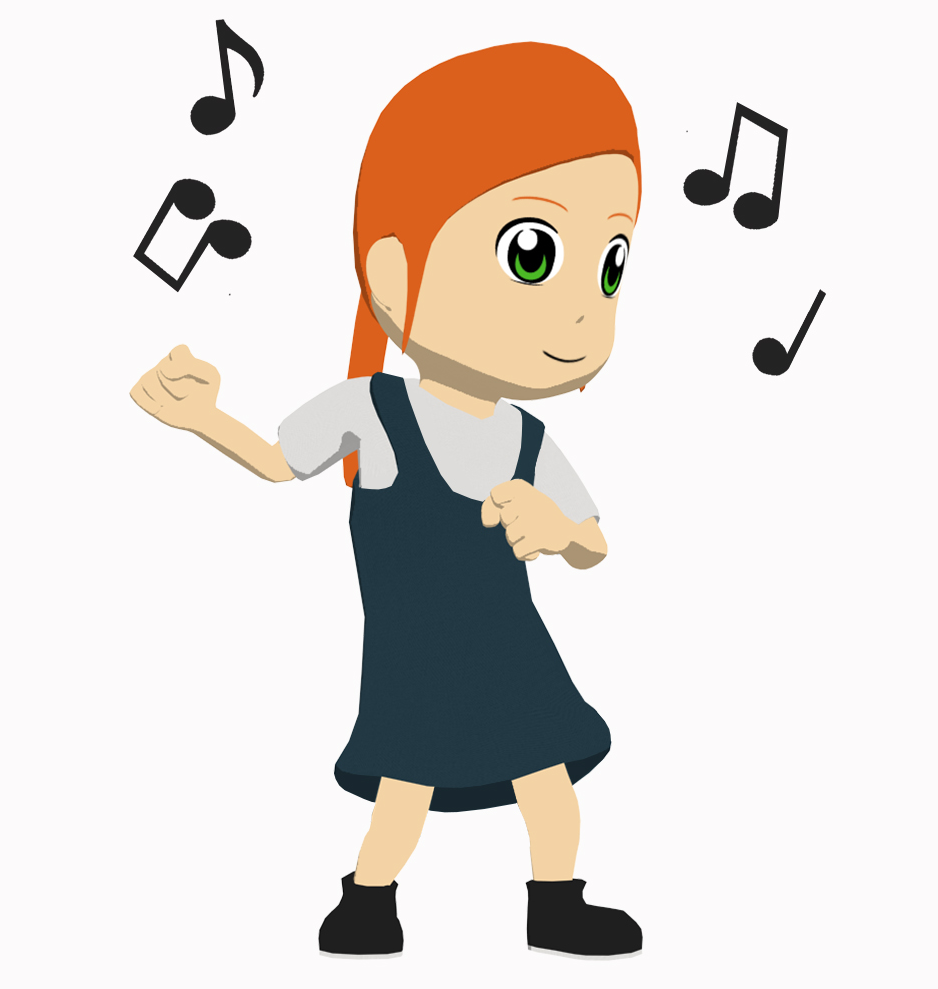 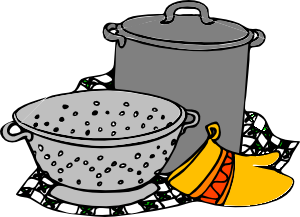 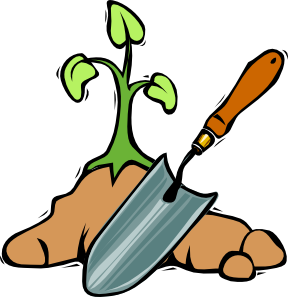 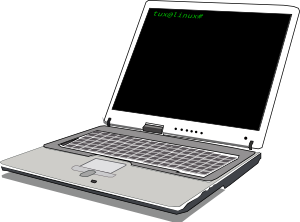 @
[Speaker Notes: Students can complete the exercise by sketching a 2x4 grid in their workbooks, and writing Opa or Oma in each square.

Audio plays on clicking the button in the top right. Students hear a full dialogue rather than individual sentences. Pronouns are obscured so students must listen to the verb ending to decide who is doing what. The dialogue contains negated verbs as well as some red herrings, so students will need to listen carefully to the context to understand the meaning. They may need to hear the audio two or three times.

All words have been encountered previously with the exception of Spanisch and E-mail which can be inferred from the English.

Transcript

Mia: Und was machst du, Oma? Was macht Opa?
Oma: [beep] lese mein Buch und lerne Spanisch. [beep] spielt Gitarre.
Mia: Redest du nicht mit Freunden?
Oma: [beep] redet mit Freunden und [beep] schreibe E-mails.
Mia: Arbeitet Opa zu Hause?
Oma: [beep] arbeite im Garten und [beep] kocht Suppe. [beep] habe Tanzunterricht, Mia. Tschüss!
Mia. Okay Oma! Tschüss!]
hören [2/2]
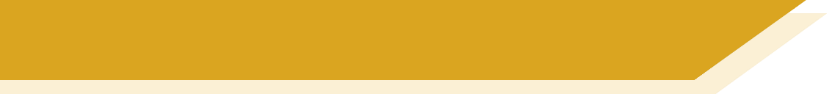 Am Telefon
Mia hat Fragen. Wer macht was? Schreib Opa oder Oma.
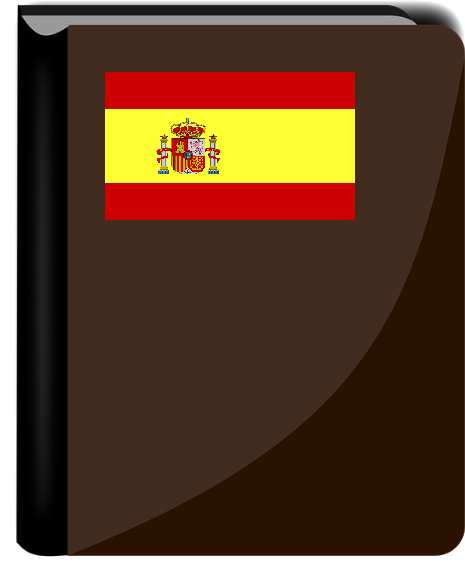 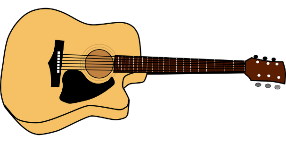 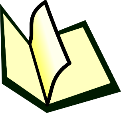 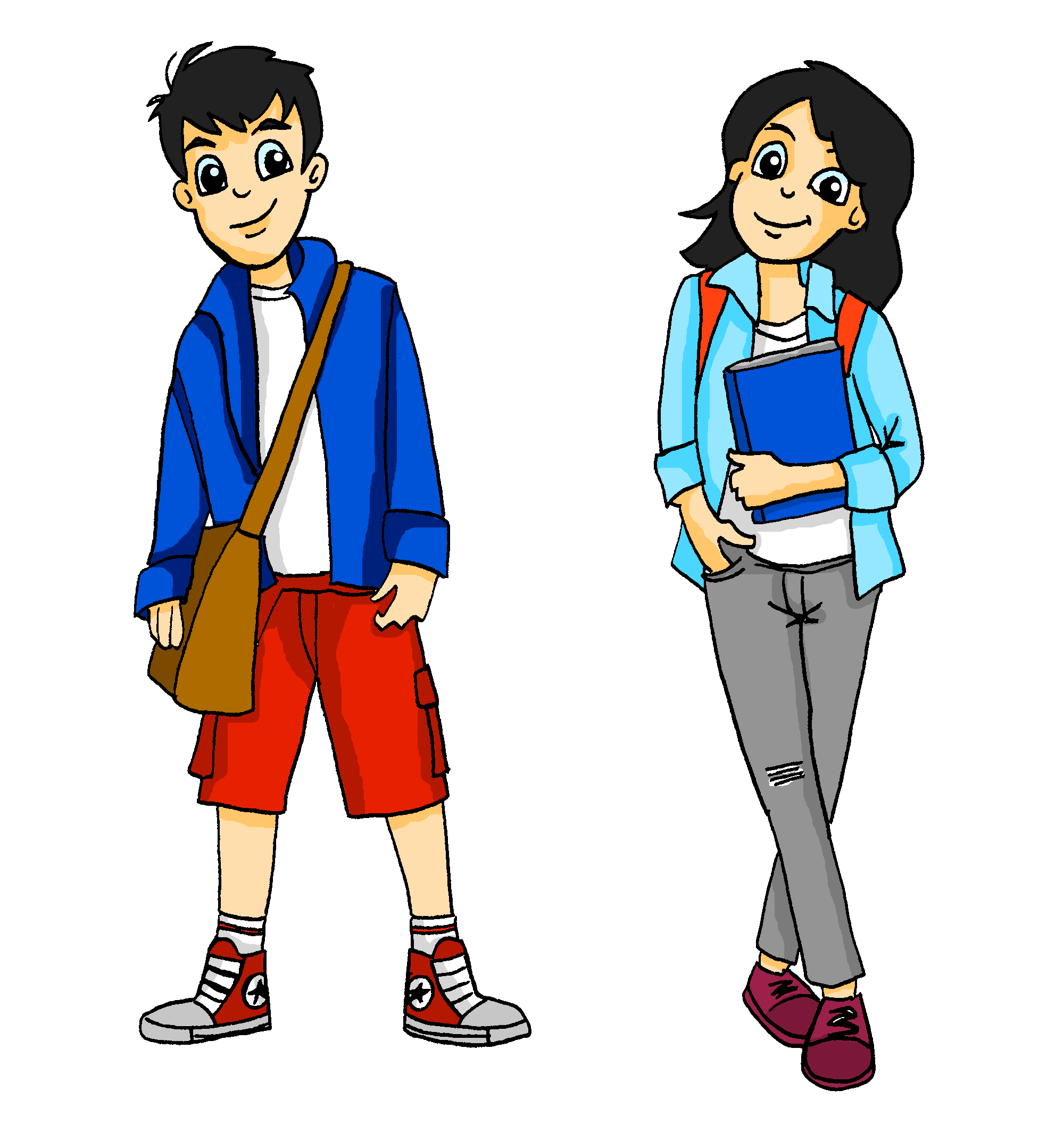 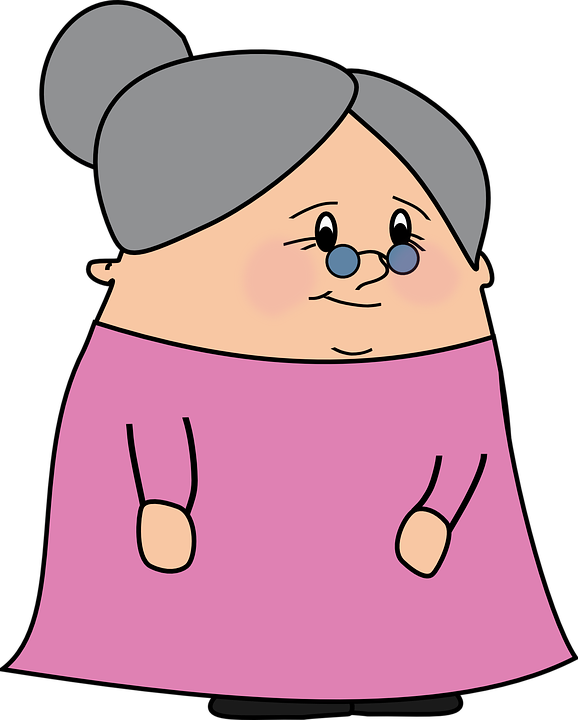 Opa
Oma
Oma
Opa
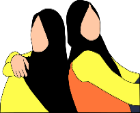 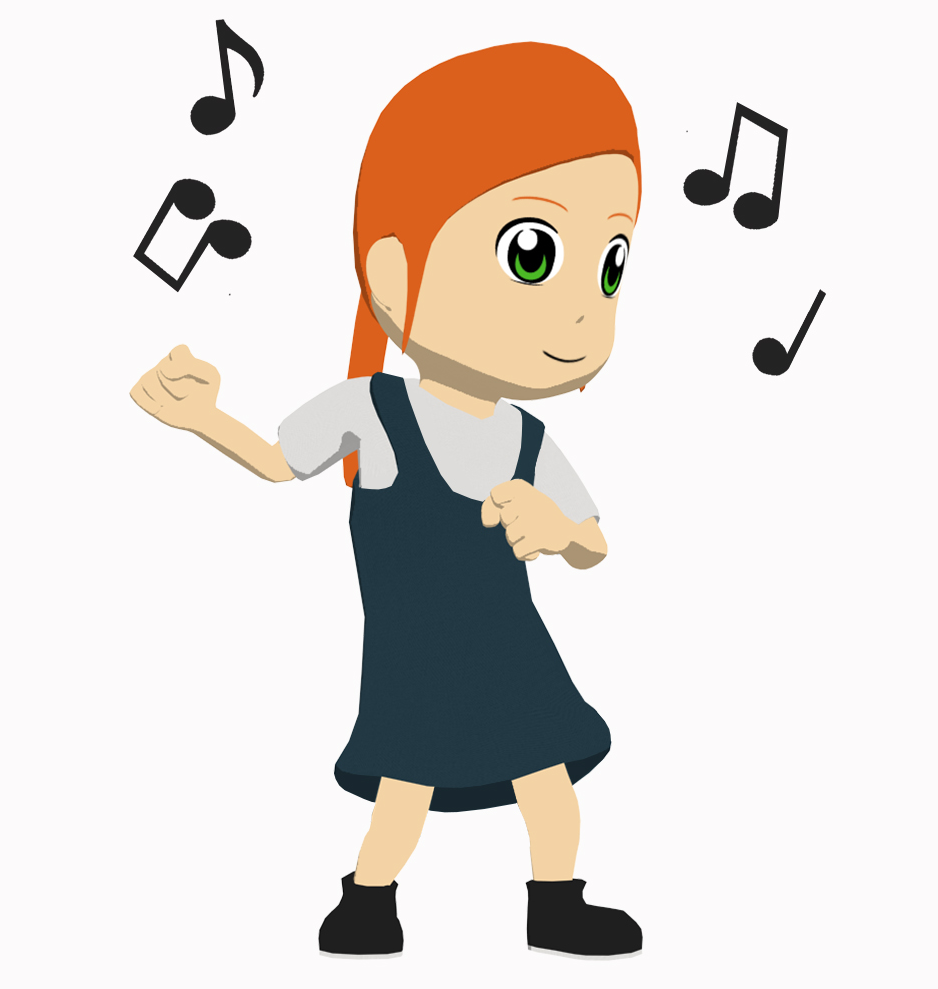 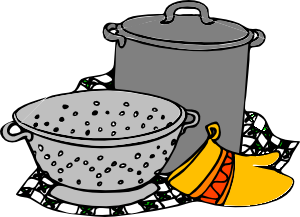 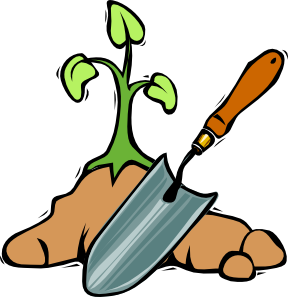 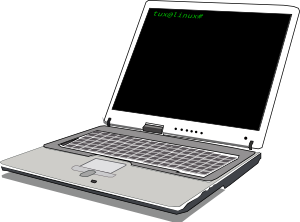 @
Oma
Oma
Oma
Opa
[Speaker Notes: Full audio (including pronouns) plays on plays on clicking the button on the top right. Answers revealed on clicks.

Teacher uses questions in the third person to elicit answers from students: ‘Wer spielt Tennis? Wolfgang spielt Tennis…’ etc.

Transcript

Mia: Und was machst du, Oma? Was macht Opa?
Oma: Ich lese mein Buch und lerne Spanisch. Opa spielt Gitarre.
Mia: Redest du nicht mit Freunden?
Oma: Opa redet mit Freunden und ich schreibe E-mails.
Mia: Arbeitet Opa zu Hause?
Oma: Ich arbeite im Garten und Opa kocht Suppe. Ich habe Tanzunterricht, Mia. Tschüss!
Mia. Okay Oma! Tschüss!]
hören / sprechen
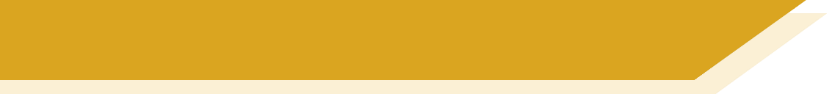 Am Telefon
machst
macht
spielt
spiele
machst
sitze
[Speaker Notes: In this spoken gap-fill activity, students are presented with transcripts of the audio they have just heard, with the verb endings missing. 

Note: a more challenging version of this activity, in which the whole verb is missing, rather than just the ending, is found on the next slide.

Teacher distributes the role cards included as supplementary material this week. (For this version of the activity, the role cards entitled ‘1.2.4 - role cards with verbs’ is needed.) 

Students work in pairs. Student A takes the role of Mia, and is given the role card on the left. Student B takes the role of Oma, and is given the role card on the right. Students role-play the dialogue, filling the verb endings orally as they go. The students have their partner’s full scripts with answers on their role card. This way, students can take part in peer correction when listening to their partner’s part of the dialogue, which raises awareness of common errors. Students should be encouraged to point out errors, explaining to their partner what the correct answer is and why.

To prepare students for this activity, teachers use this animated slide to work through the first four examples with the whole class. As each solution is revealed on clicks, an underline appears on the other card to draw students attention to the location answer. Teacher explains to students that they are doing two tasks, 1) completing their own dialogue, and 2) correcting their partner’s dialogue.

Teacher should also draw attention to the following:

1/ Students will have to add verb endings in all three forms: ich, du and er/sie, each of which needs a different ending.
2/ Some verbs (reden, arbeiten) have a stem ending in –d or –t. Students need to remember to add the extra -e- in the du and er/sie forms: (redest, arbeitet)
3/ One irregular verb (haben) appears. Students may need a reminder of the irregular conjugation pattern.]
hören / sprechen
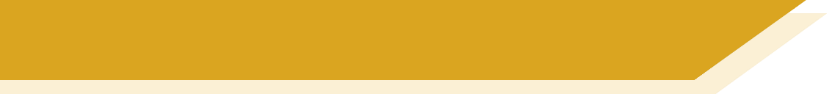 Am Telefon
macht
Bist
spielt
spiele
machst
sitze
[Speaker Notes: In this spoken gap-fill activity, students are presented with transcripts of the audio they have just heard, with the verbs missing. 

Note: a less challenging version of this activity, in which only the verb endings are missing, rather than the whole verb, is found on the previous slide.

Teacher distributes the role cards included as supplementary material this week. (For this version of the activity, the role cards entitled‘ 1.2.4 - role cards without verbs’ is needed.) 

Students work in pairs. Student A takes the role of Mia, and is given the role card on the left. Student B takes the role of Oma, and is given the role card on the right. Students role-play the dialogue, filling the verbs orally as they go. In this more complex version of the activity, students need to work out from context which verb is needed, and add the correct ending. The students have their partner’s full scripts with answers on their role card. This way, students can also take part in peer correction when listening to their partner, which helps raise awareness of common errors. Students should be encouraged to point out errors, explaining to their partner what the correct answer is and why.

To prepare students for this activity, teachers use this animated slide to work through the first four examples with the whole class. As each solution is revealed on clicks, an underline appears on the other card to draw students attention to the location answer. Teacher explains to students that they are doing two tasks, 1) completing their own dialogue, and 2) correcting their partner’s dialogue.

Teacher should also draw attention to the following:

1/ Students will have to add verbs in all three forms: ich, du and er/sie, each of which needs a different ending.
2/ Some verbs (reden, arbeiten) have a stem ending in –d or –t. Students need to remember to add the extra -e- in the du and er/sie forms: (redest, arbeitet)
3/ One irregular verb (haben) appears. Students may need a reminder of the irregular conjugation pattern.]
Grammar
Present tense weak verbs: 1st, 2nd, 3rd persons singular
Y7 German
Term 1.2 - Week 4 - Lesson 21
Natalie Finlayson / Rachel Hawkes
25/11/19
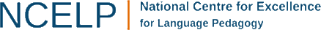 Grammatik
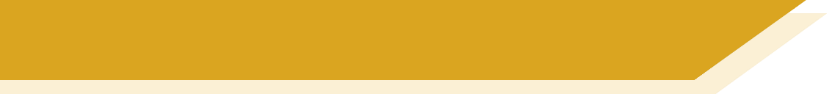 Verben
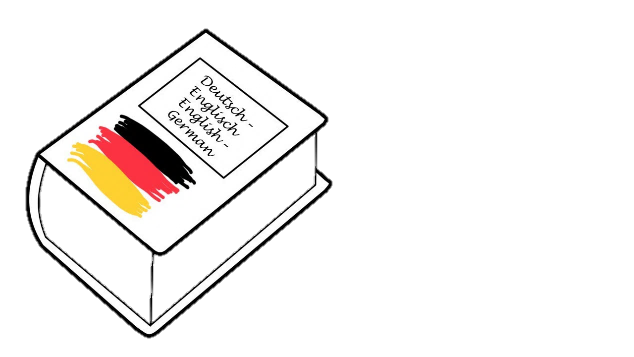 Which word is the verb in the following sentence? How do you know?

Mia kauft oft Bonbons.

‘Bonbons’ cannot be a verb because it does not end in –en, –e, –st or –t.  It also begins with a capital letter, which tells you it is a noun.

‘oft’ ends in –t and does not being with a capital letter. But it cannot be a verb because it does not appear next to the subject. ‘oft’ is an adverb. It usually comes after the verb.

The verb is ‘kauft’. It ends in –t, is not capitalised and appears next to the subject.

To find out the meaning of ‘kauft’, look up the infinitive form in the dictionary.

To form the infinitive, remove –t and add –en:
to buy, buying
kaufen 
Mia kauft 
kauf- 
[Speaker Notes: The purpose of this slide is to prepare students for the dictionary work in the coming slides.

It reminds students how to recognise regular verbs, and how to convert them into infinitive forms to look up in a dictionary.]
lesen
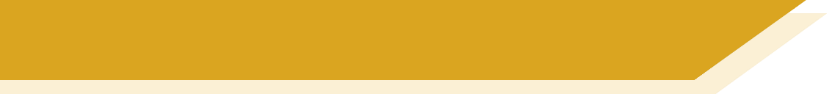 Mias Tagebuch
Mia schreibt ein Tagebuch. Finde 28 Verben im Text!
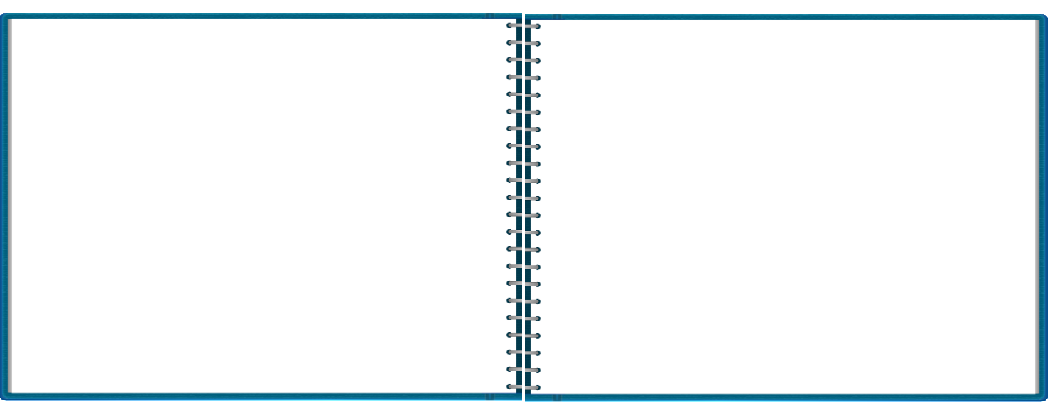 Meine Traumwoche	  21. November 2019

Ich bleibe jeden Tag zu Hause und gehe nicht in die Schule. Wolfgang hat Unterricht und lernt Englisch aber ich sitze im Garten und rede mit Freunden. Die Sonne scheint jeden Tag und ich trinke Limonade und kaufe im Supermarkt Bonbons. Ich besuche manchmal Nina, meine beste Freundin. Ich gehe mit Nina einkaufen oder schwimmen.
Meine Traumwoche	  21. November 2019

Ich bleibe jeden Tag zu Hause und gehe nicht in die Schule. Wolfgang hat Unterricht und lernt Englisch aber ich sitze im Garten und rede mit Freunden. Die Sonne scheint jeden Tag und ich trinke Limonade und kaufe im Supermarkt Bonbons. Ich besuche manchmal Nina, meine beste Freundin. Ich gehe mit Nina einkaufen oder schwimmen.
Wolfgang macht Hausaufgaben, kocht und putzt den Boden. Ich schreibe ein Buch, spiele am Computer oder zeichne. Ich singe oft ein Lied und höre jeden Tag 
Mark Forster. Mark Forster ist mein 
Lieblingssänger. Ich liebe Mark Forster! 
Ich putze nicht aber ich arbeite freiwillig im Garten. 
Ich spiele mit Opa Fußball und zeige Oma Fotos.
 
Und … ja, das ist meine Traumwoche 
Wolfgang macht Hausaufgaben, kocht und putzt den Boden. Ich schreibe ein Buch, spiele am Computer oder zeichne. Ich singe oft ein Lied und höre jeden Tag Mark Forster. Mark Forster ist mein 
Lieblingssänger. Ich  liebe Mark Forster! 
Ich putze nicht aber ich  arbeite freiwillig im Garten. Ich spiele mit Opa Fußball und zeige Oma Fotos.
 
Und … ja, das ist meine Traumwoche 
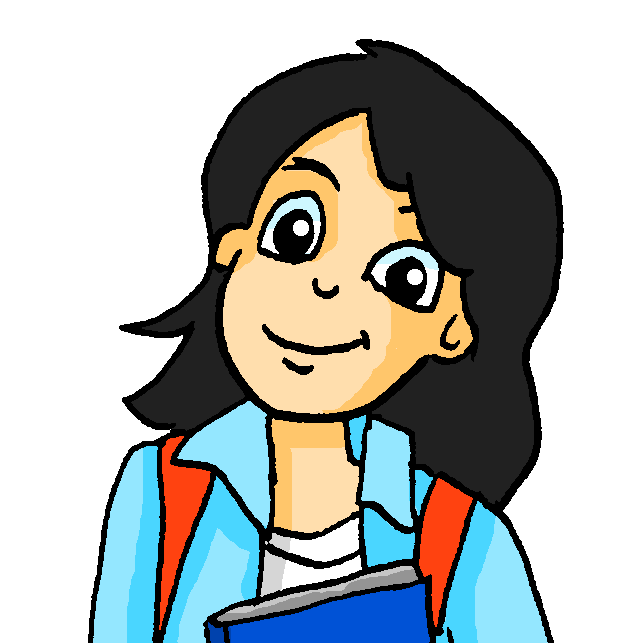 [Speaker Notes: In the first of a series of scaffolded activities based on a longer text, students are asked to identify all examples of verbs. They can do this by circling/underlining on a printed copy, or by writing a list in their workbooks.

All verbs included are regular in the present tense, with the exception of haben and sein which students have learned.

The majority of these verbs have been encountered before, but seven unfamiliar high-frequency verbs are included in preparation for the dictionary work on the next slide: bleiben [112]; scheinen [276]; besuchen [703]; einkaufen [1789]; schwimmen [1832]; zeichnen [1808]; lieben [816]. 

Teacher to remind students that the verbs could occur in the short form (ending in –e, -st or –t) or the long form (-en), and that haben and sein are also verbs.

All verbs are highlighted on a click.

In terms of other unfamiliar vocabulary:

1/ Students have not met Tagebuch, but they know ‘Tag’ and ‘Buch’. This is a good opportunity to introduce students to the concept of compounds. Teacher to explain that as students know the gender of Buch, they also know the gender of any word ending in Buch, as the gender of compound nouns agrees with the final stem. Same with Traumwoche. Teachers to ensure that Tagebuch and Traumwoche are understood by students before starting the task.

2/ Sonne, Limonade, Bonbons, beste and Fotos are all new words, but can be inferred from the English translations.

3/ Teacher to point out the convention for writing dates – with a full stop after the number.

4/ Mark Forster –]
übersetzen
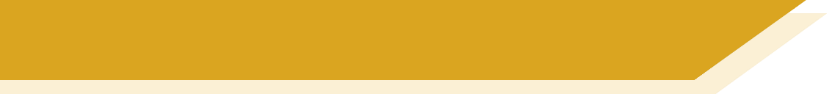 Wörterbucharbeit
Wie ist Mias Traumwoche? Schreib Sätze auf Englisch.
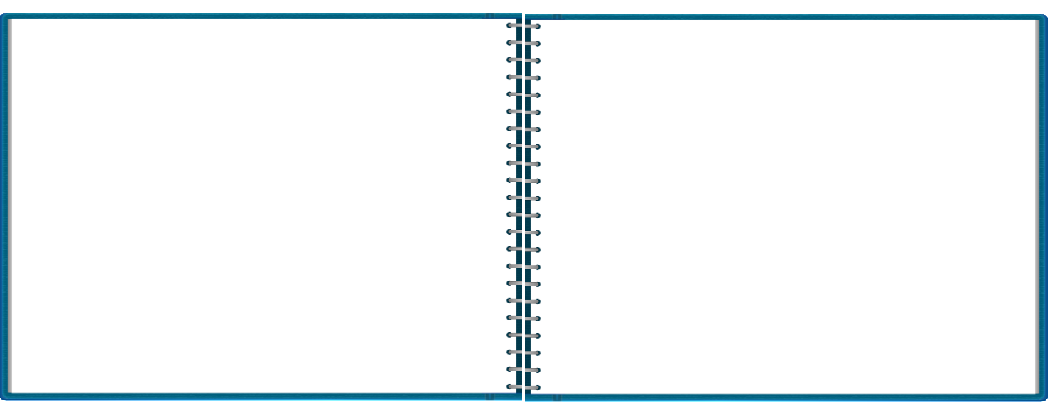 Meine Traumwoche	  21. November 2019

Ich bleibe jeden Tag zu Hause und gehe nicht in die Schule. Wolfgang hat Unterricht und lernt Englisch aber ich sitze im Garten und rede mit Freunden. Die Sonne scheint jeden Tag und ich trinke Limonade und kaufe im Supermarkt Bonbons. Ich besuche manchmal Nina, meine beste Freundin. Ich gehe mit Nina einkaufen oder spazieren.
Wolfgang macht Hausaufgaben, kocht und putzt den Boden. Ich schreibe ein Buch, spiele am Computer oder zeichne. Ich singe oft ein Lied und höre jeden Tag Mark Forster. Mark Forster ist mein 
Lieblingssänger. Ich  liebe Mark Forster! 
Ich putze nicht aber ich  arbeite freiwillig im Garten. Ich spiele mit Opa Fußball und zeige Oma Fotos.
 
Und … ja, das ist meine Traumwoche 
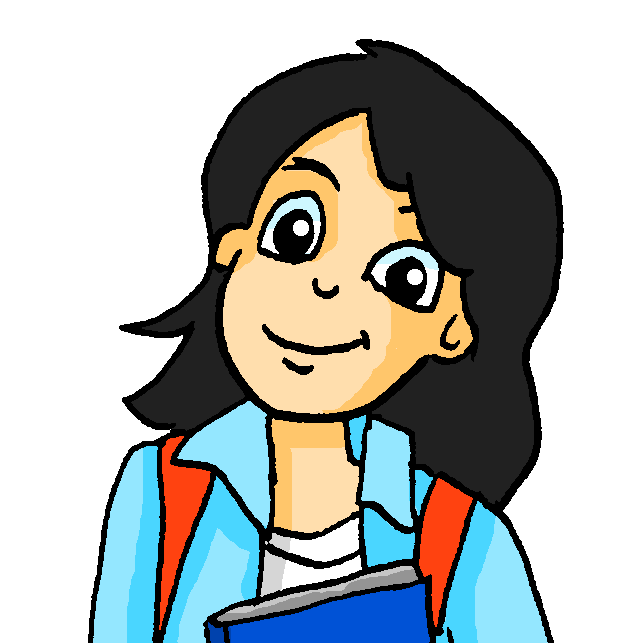 [Speaker Notes: Here, students are invited to use dictionaries to find the meanings of unfamiliar verbs, and translate basic sentences. 
Note: Tell students that they have already learnt the meanings of 20/28 verbs in this text, but that 7 new verbs have been included, which they might need to look up.
As a reminder, elicit the process that they would need to go to to find the meaning of ‘bleibe’ in the dictionary, i.e. remove the ending –e, add –en, to form the infinitive –bleiben, then look up its meaning in the dictionary.
Students can attempt this translation individually at first, and then compare translations with a partner.

Note: The text can easily be divided up (with one half of the class working on the first page, and the other on the second).

Teacher to remind students of the word order rules discussed in the ‘building blocks’ section of the previous lesson – where does the adverb go?]
übersetzen
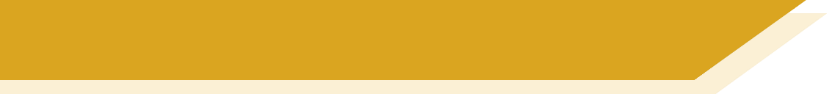 Übersetzung
Eine Antwort:
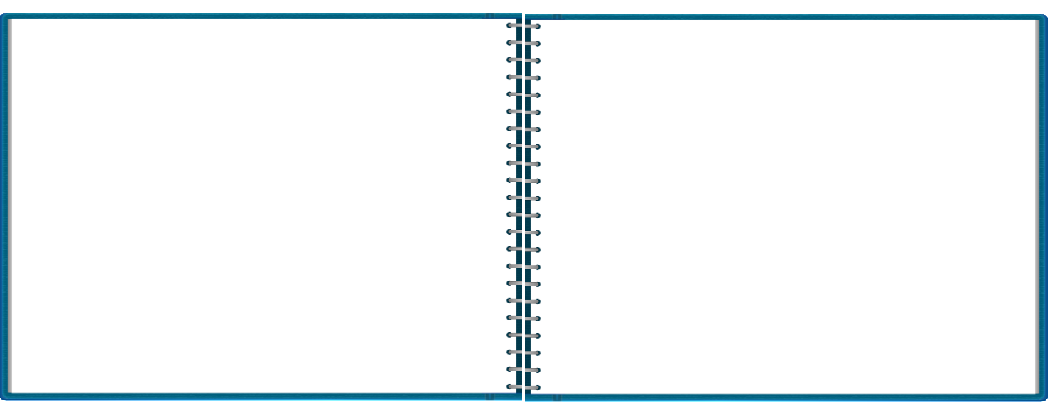 Meine Traumwoche	  21. November 2019

Ich bleibe jeden Tag zu Hause und gehe nicht in die Schule. Wolfgang hat Unterricht und lernt Englisch aber ich sitze im Garten und rede mit Freunden. Die Sonne scheint jeden Tag und ich trinke Limonade und kaufe im Supermarkt Bonbons. Ich besuche manchmal Nina, meine beste Freundin. Ich gehe mit Nina einkaufen oder schwimmen.
My dream week		 21st November 2019

I stay at home every day and don‘t go to school. Wolfgang has class and learns English but I sit 
in the garden and chat with friends. 
The sun shines every day and I drink lemonade
and buy sweets in the supermarket. 
I sometimes visit Nina, my best friend.
I go shopping or swimming with Nina..
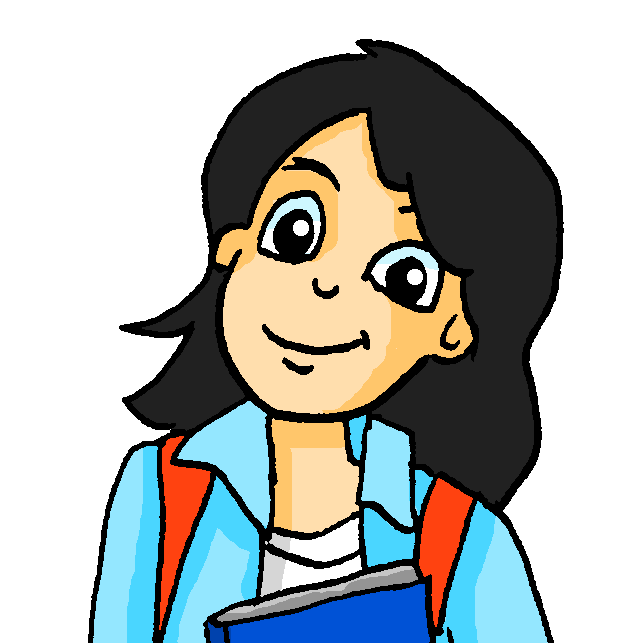 [Speaker Notes: Note: This is answer slide 1 of 2.

Suggested English sentences appear on clicks.

Teacher can present these suggested translations after eliciting suggestions from students. Teacher may wish to collect ideas from the class and come up with a class translation on the board instead.

Teacher to stress that there could be several solutions, and to encourage and praise structurally sound alternative suggestions.]
übersetzen
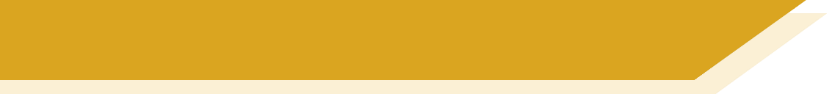 Übersetzung
Eine Antwort:
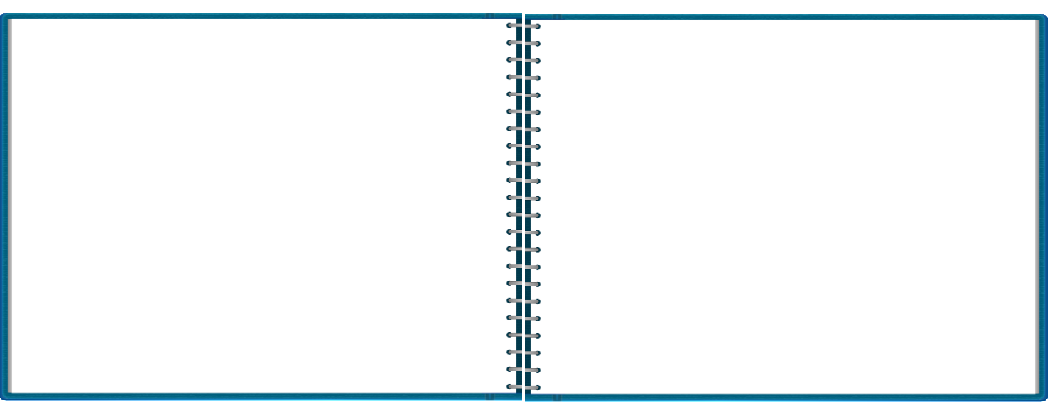 Wolfgang does his homework, cooks and cleans the floor. I write a book, play on the computer or draw. 
I often sing a song and I listen to Mark Forster every day. Mark Forster is my favourite singer.
I love Mark Forster! 
I don’t clean, but I work voluntarily in the garden. 
I play football with Opa and show Oma photos.

And … yes, that’s my dream week 
Wolfgang macht Hausaufgaben, kocht und putzt den Boden. Ich schreibe ein Buch, spiele am Computer oder zeichne. Ich singe oft ein Lied und höre jeden Tag Mark Forster. Mark Forster ist mein Lieblingssänger. Ich liebe Mark Forster! Ich putze nicht aber ich 
arbeite freiwillig im Garten. Ich spiele mit Opa 
Fußball und zeige Oma Fotos.
 
Und … ja, das ist meine Traumwoche 
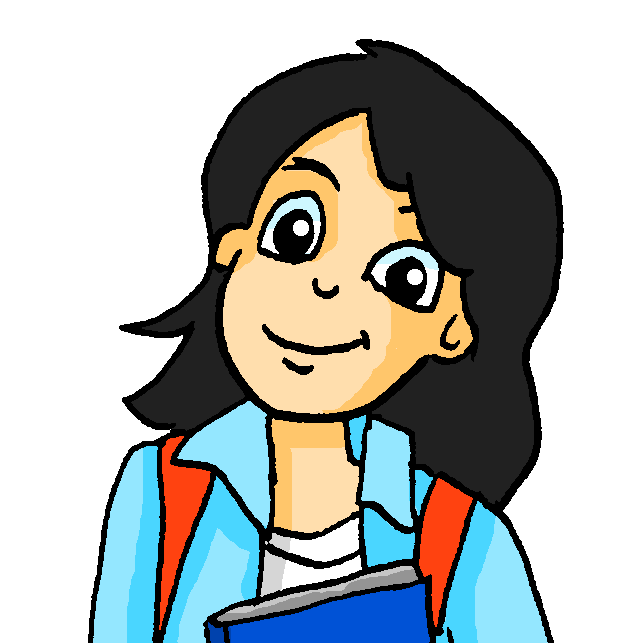 [Speaker Notes: Note: This is answer slide 2 of 2.

Suggested English sentences appear on clicks.

Teacher can present these suggested translations after eliciting suggestions from students. Teacher may wish to collect ideas from the class and come up with a class translation on the board instead.

Teacher to stress that there could be several solutions, and to encourage and praise structurally sound alternative suggestions.]
schreiben
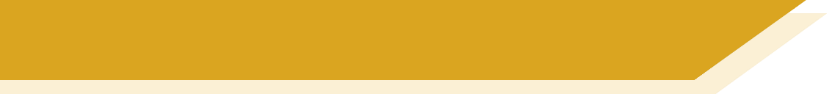 Wolfgangs Tagebuch
Now imagine you are telling the story from Wolfgang’s perspective. What changes?
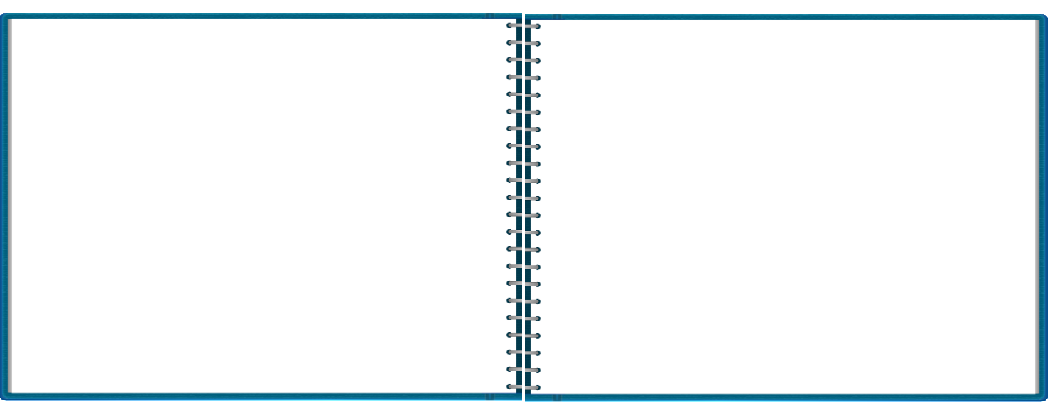 Mias Traumwoche	  21. November 2019

Ich bleibe  jeden Tag zu Hause und  gehe nicht in die Schule. Wolfgang hat Unterricht und lernt Englisch aber ich sitze im Garten und rede mit Freunden. Die Sonne scheint jeden Tag und ich trinke Limonade und kaufe im Supermarkt Bonbons. Ich besuche manchmal Nina, meine beste Freundin. Ich gehe  mit Nina einkaufen or schwimmen.
Wolfgang macht Hausaufgaben, kocht und putzt den Boden. Ich schreibe ein Buch, spiele am Computer oder zeichne.  Ich singe oft ein Lied und höre jeden Tag Mark Forster. Mark Forster ist mein  
Lieblingssänger. Ich liebe Mark Forster!
Ich putze nicht aber ich arbeite  freiwillig im Garten. Ich spiele mit Opa Fußball und zeige  Oma Fotos.
 
Und … ja, das ist meine Traumwoche 
putze
Ich mache
koche
Mia schreibt
spielt
geht
Mia bleibt
hört
Sie singt
zeichnet.
Ich habe
lerne
Unfair!
Mias
Mia sitzt
redet
Sie liebt
Mia trinkt
sie arbeitet
Mia putzt
kauft
Sie besucht
zeigt
Sie spielt
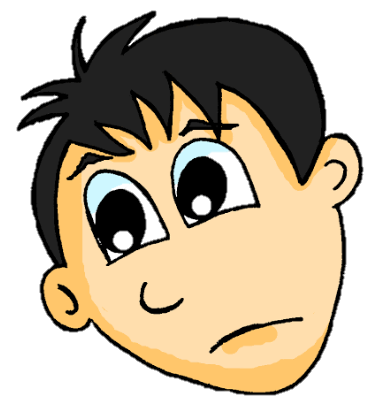 Mias
Mia geht
Mias

[Speaker Notes: Additional task, time permitting / extension / homework
In this exercise, students practise changing verbs and pronouns from 1st to 3rd person, and vice versa. 

Answers revealed on clicks.

Teacher to acknowledge that Mia/sie often interchangeable.]
schreiben
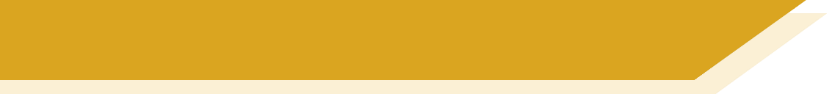 Du bist dran!
Und wie ist deine Traumwoche? Schreib 6-8 Sätze.
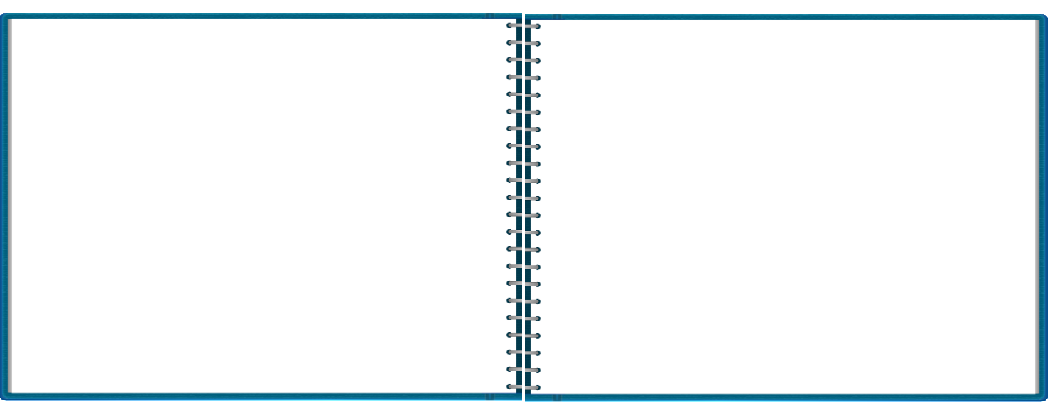 Meine Traumwoche
[Speaker Notes: As an alternative (or in addition to) the previous activity, students are invited to write sentences describing their dream week using at least 10 different verbs.They should be encouraged to include references to what their siblings have to do, whilst they are having their dream week.

In higher-level classes students can be encouraged to build on the dictionary work by looking up some new verbs and conjugating them appropriately. 

The teacher could ask students for examples of sentences and compile a text describing the students’ ‘dream week’ from suggestions.]
sprechen
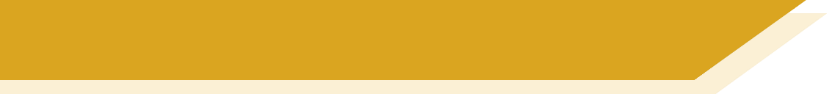 4 gewinnt!
Hörst du Musik?

- Ja, ich höre oft Musik!

- Nein, ich höre nie Musik.
im Garten arbeiten
Computer spielen
ein Haustier haben
das Auto putzen
im Garten sitzen
Gitarre spielen
Sport machen
kochen
Ich gewinne!
das Zimmer putzen
das Bett
machen
singen
tanzen
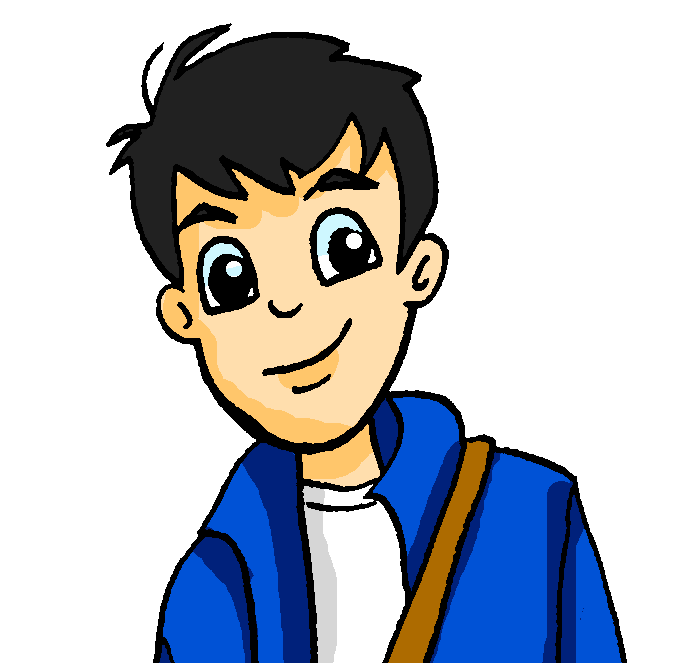 Tennis spielen
mit Freunden
reden
Musik
hören
Fußball
spielen
[Speaker Notes: ‘4 gewinnt’ is the German name for the board game ‘connect 4’. In this version of the game, students must interview each other to find classmates that do the things on the list. The winner is the first student to cross off four boxes in a row, either vertically, horizontally or diagonally.

The game can be played in groups, or as a whole-class activity. Students interview each other by forming yes or no questions from the prompts in the boxes, eg. ‘Hörst du Musik?’ If they find someone who answers ‘Ja, ich höre oft Musik!’ they may cross off that box on their card. If their partner answers ‘Nein, ich höre nie Musik!’ they will need to ask a different question, or move on!

Note: a more complex version of this activity with picture prompts rather than verbs in the infinitive can be found on the next slide.]
sprechen
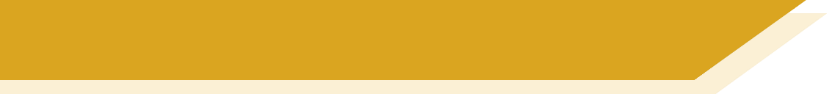 4 gewinnt!
Hörst du Musik?

- Ja, ich höre oft Musik!

- Nein, ich höre nie Musik.
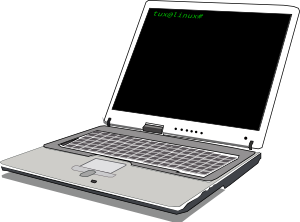 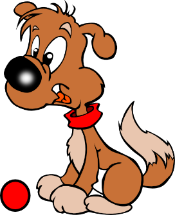 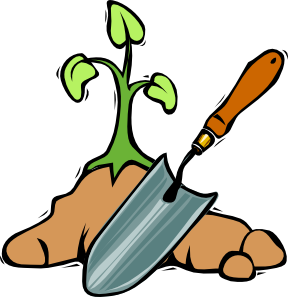 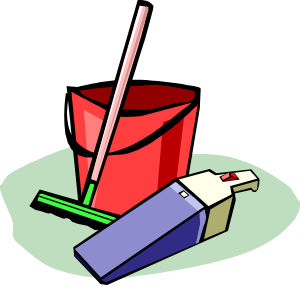 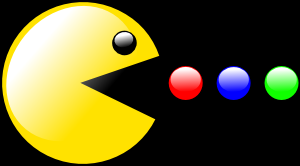 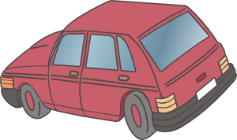 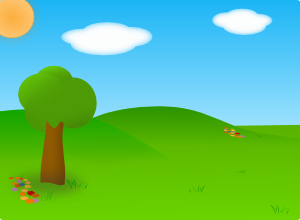 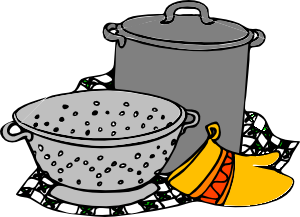 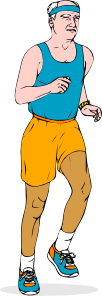 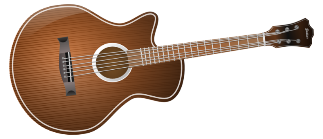 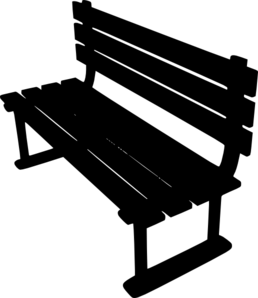 Ich gewinne!
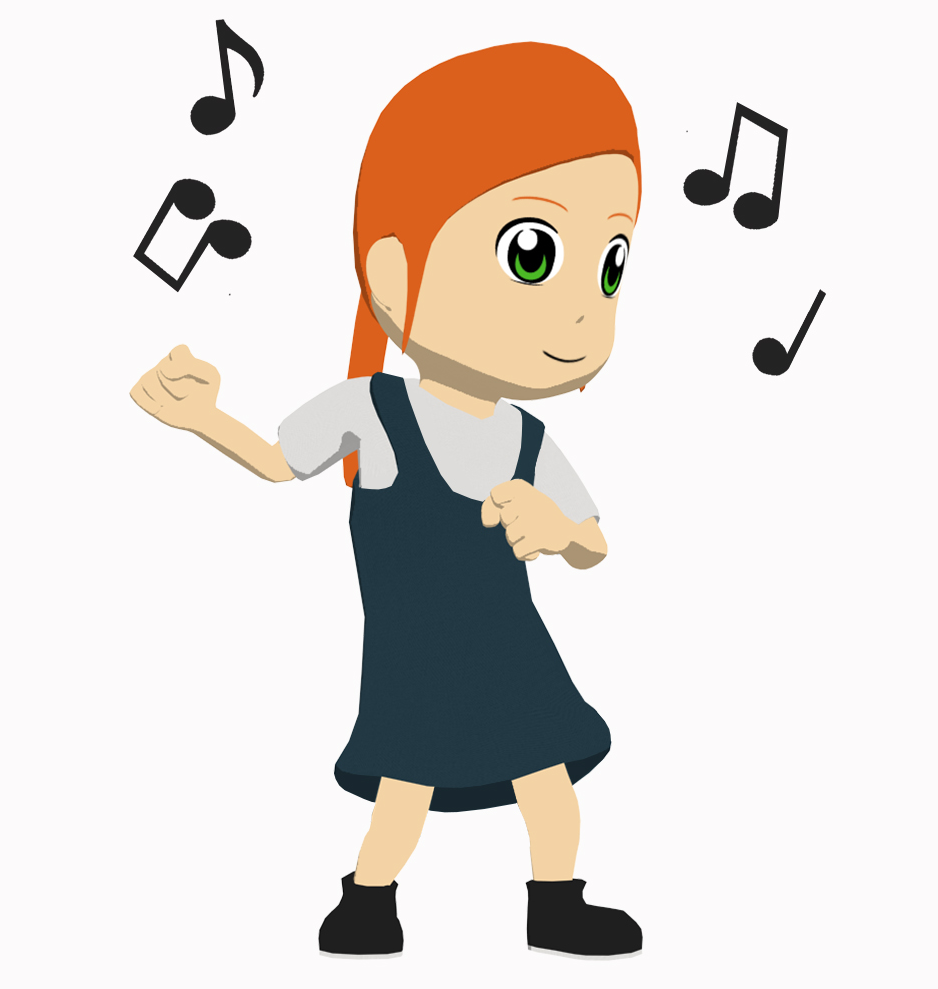 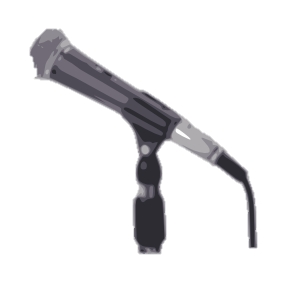 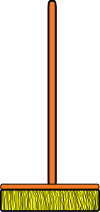 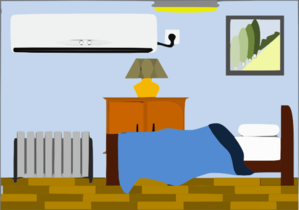 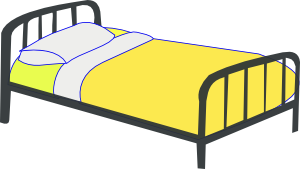 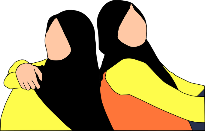 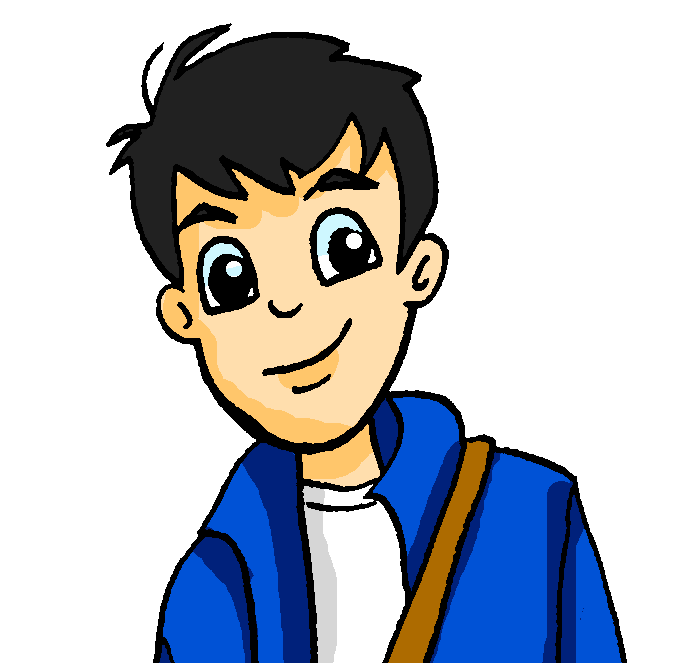 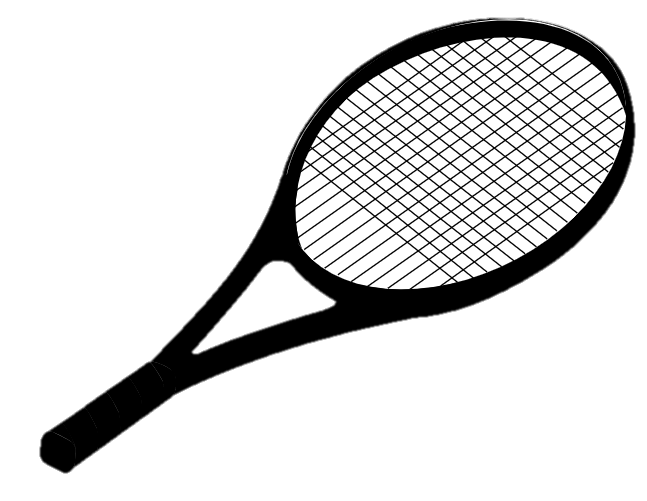 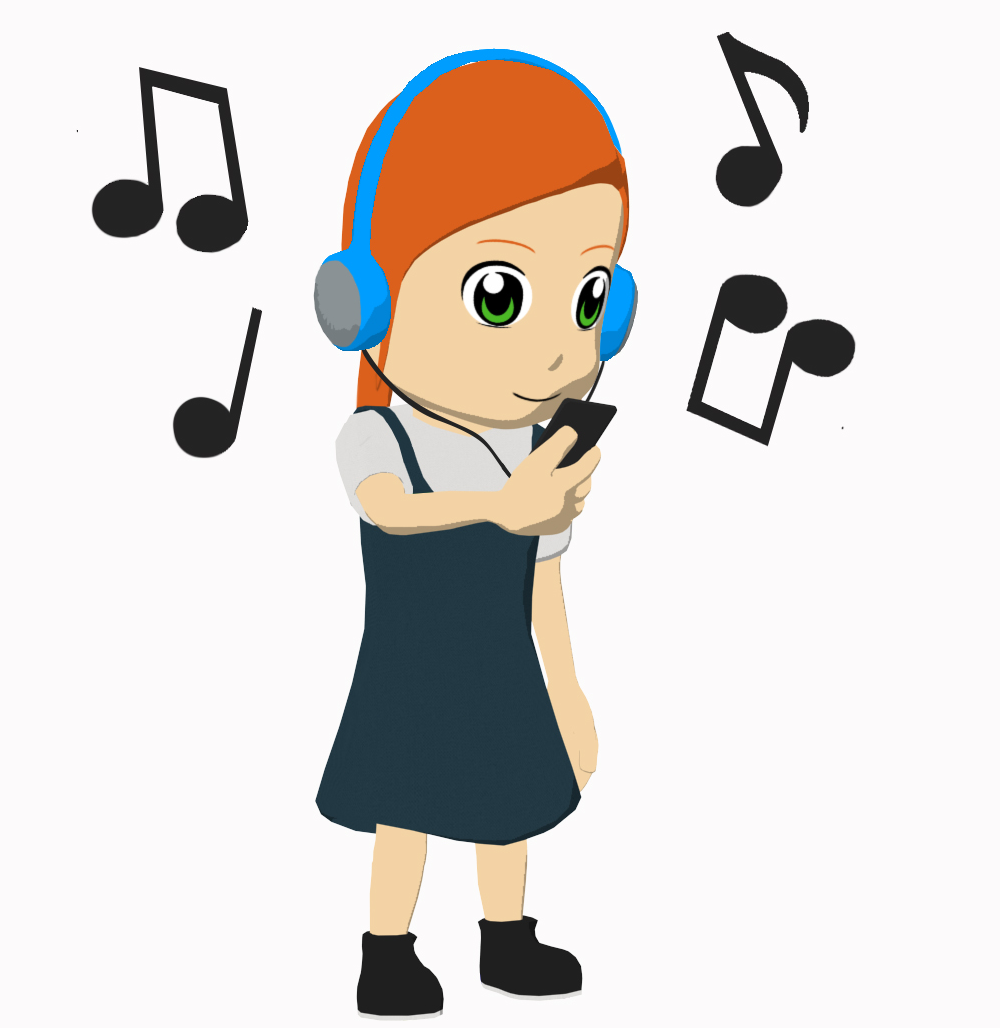 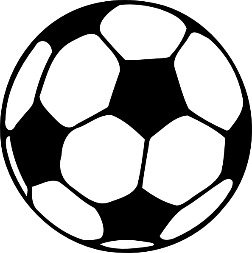 [Speaker Notes: In this more complex version of the activity, students are not given any vocabulary to help them. They must create questions and answers based on the picture prompts.

Note: a less complex version of this activity with verbs in the infinitive instead of picture prompts can be found on the previous slide.]